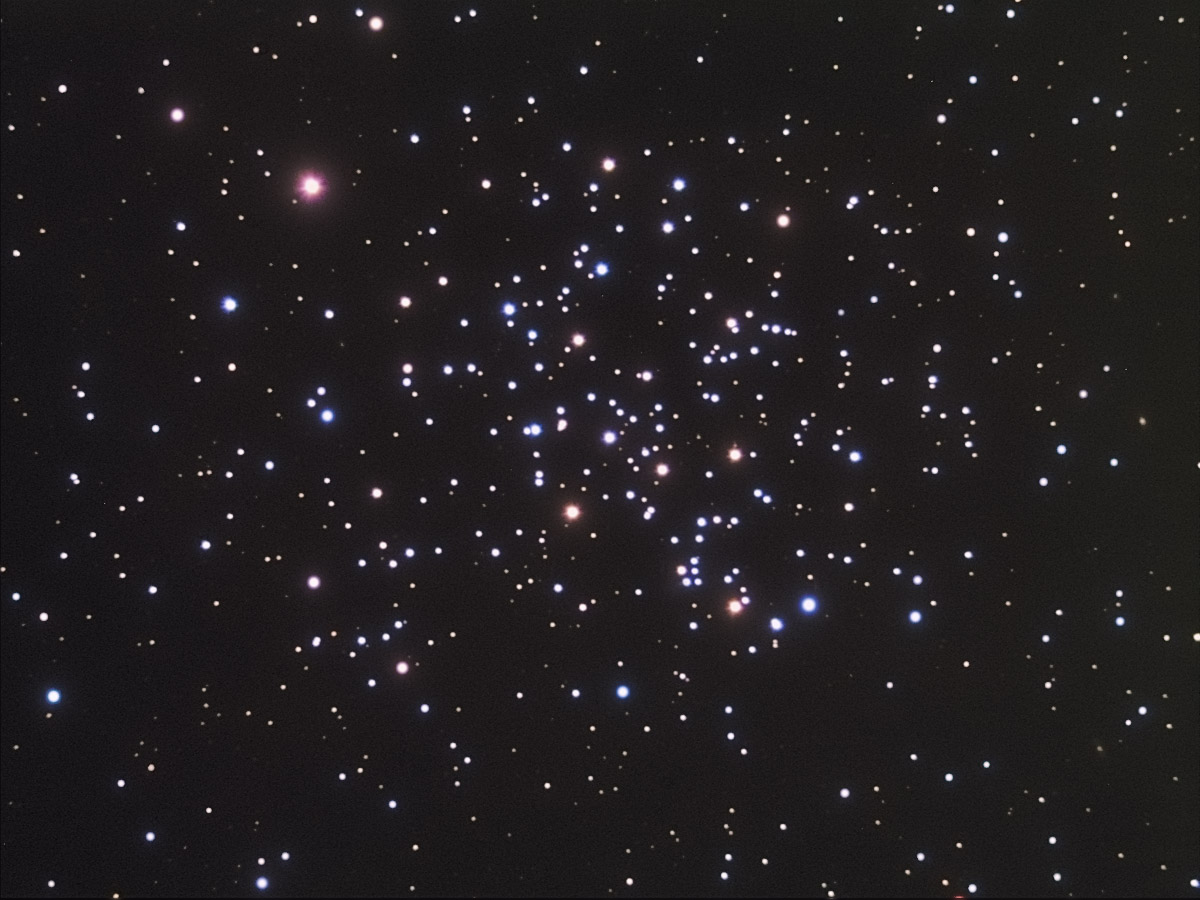 Open Clusters:At The Interface of Stellar Evolutionand Stellar Dynamics
Robert D. Mathieu
University of Wisconsin - Madison
The Open Star Cluster NGC 188  (7 Gyr)
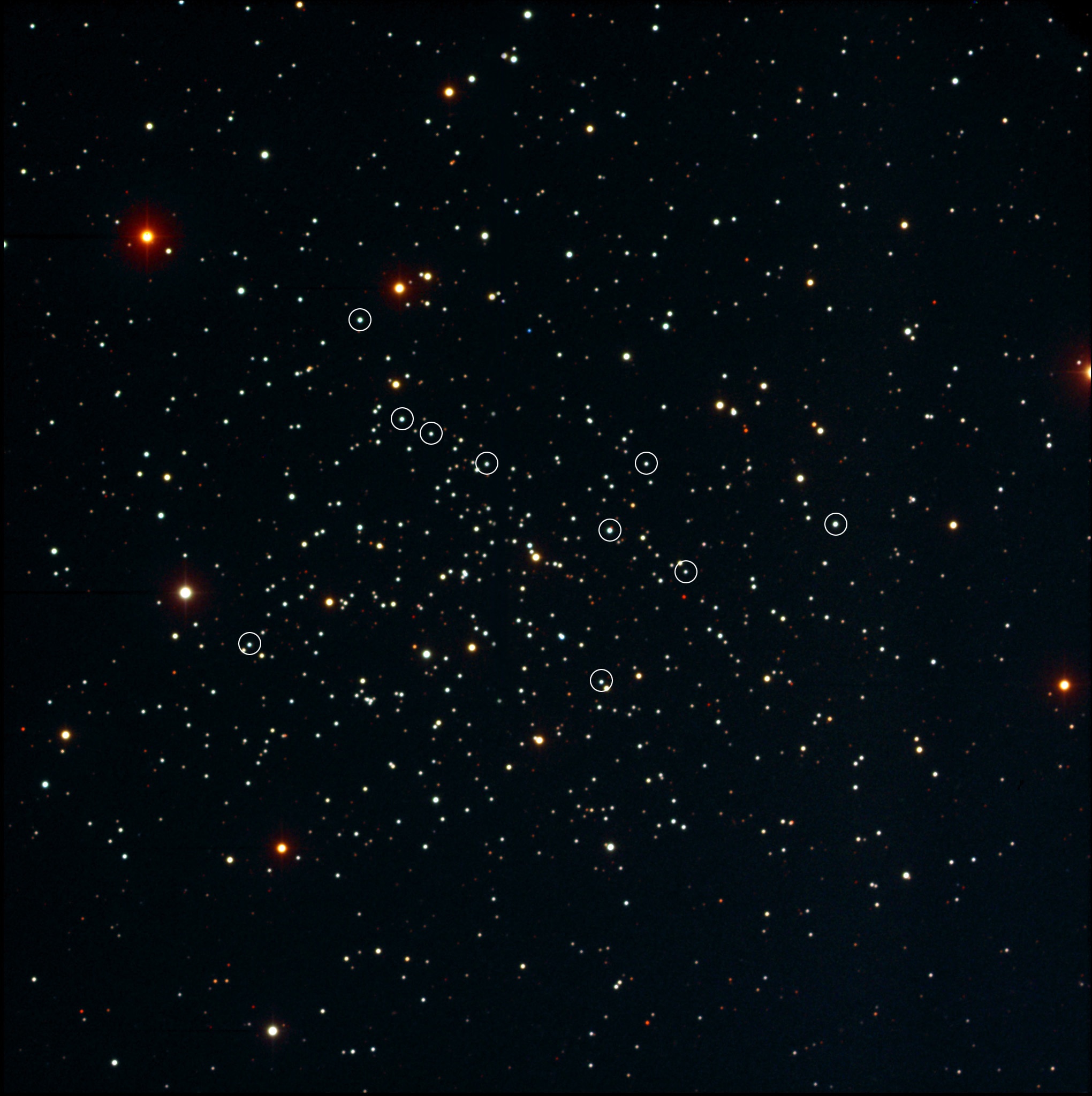 David Latham
Aaron Geller
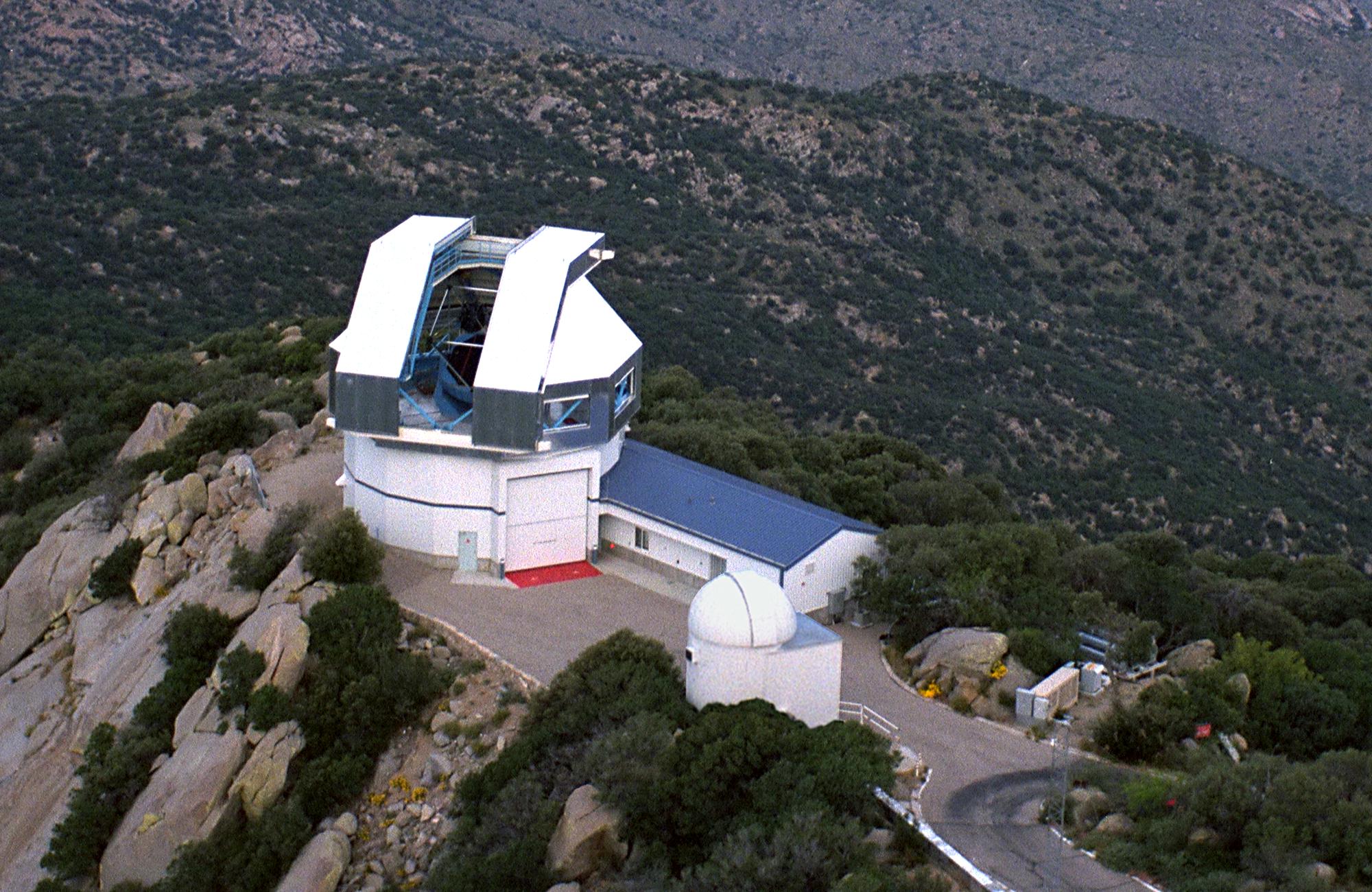 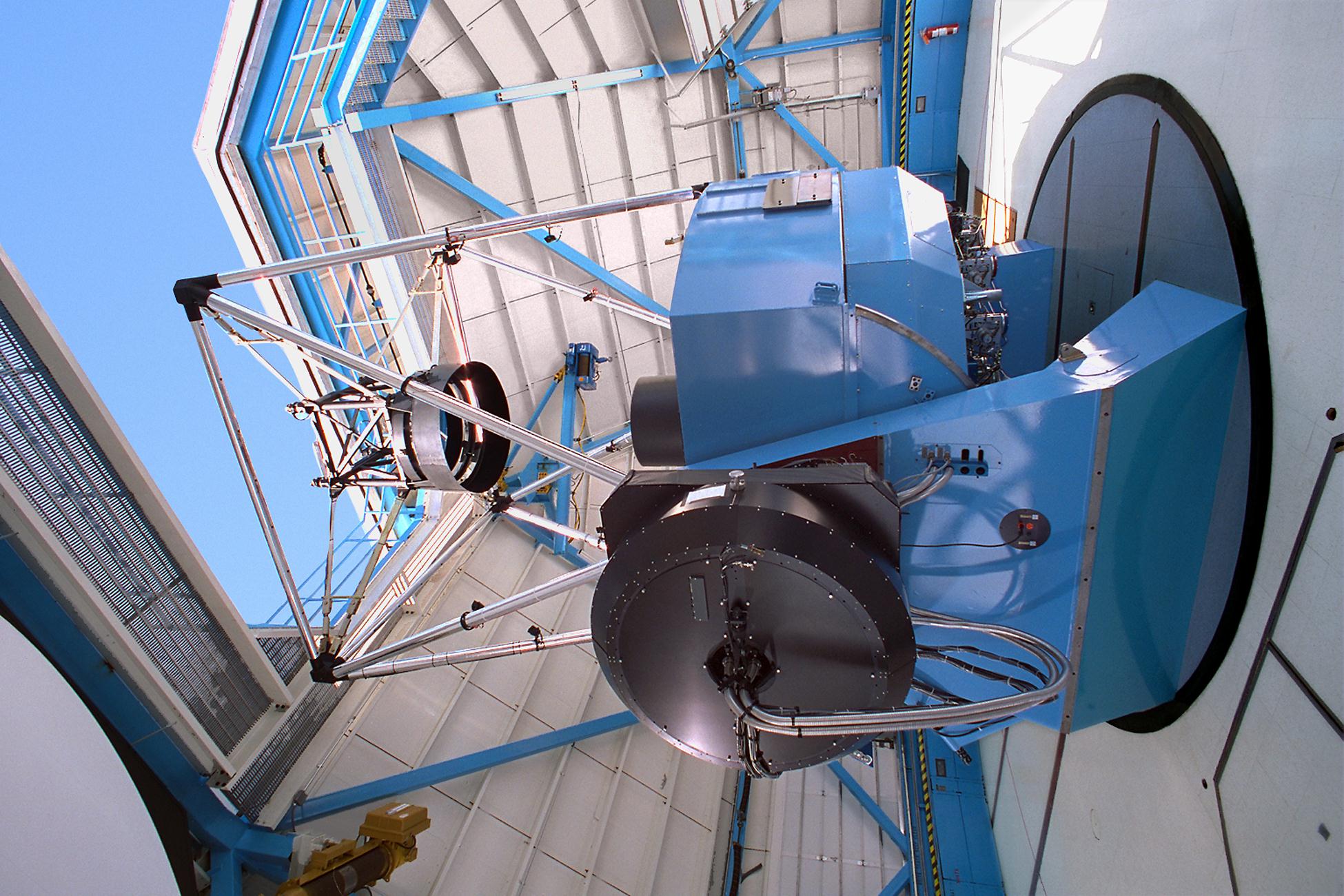 WIYN Open Cluster Study
WIYN Open Cluster Study
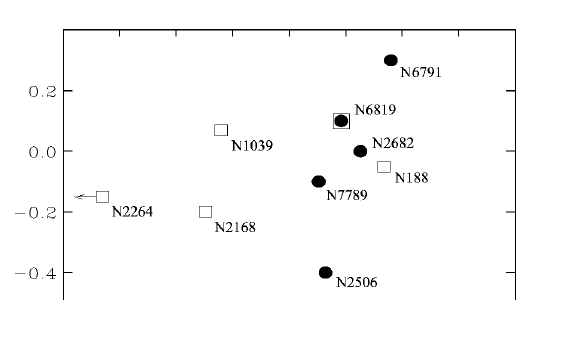 [Fe/H]
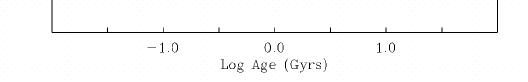 N6791
N6819
N2682 (M67)
N2099
N188
N7789
N2264
N2168 (M35)
N2506
Log Age (Gyrs)
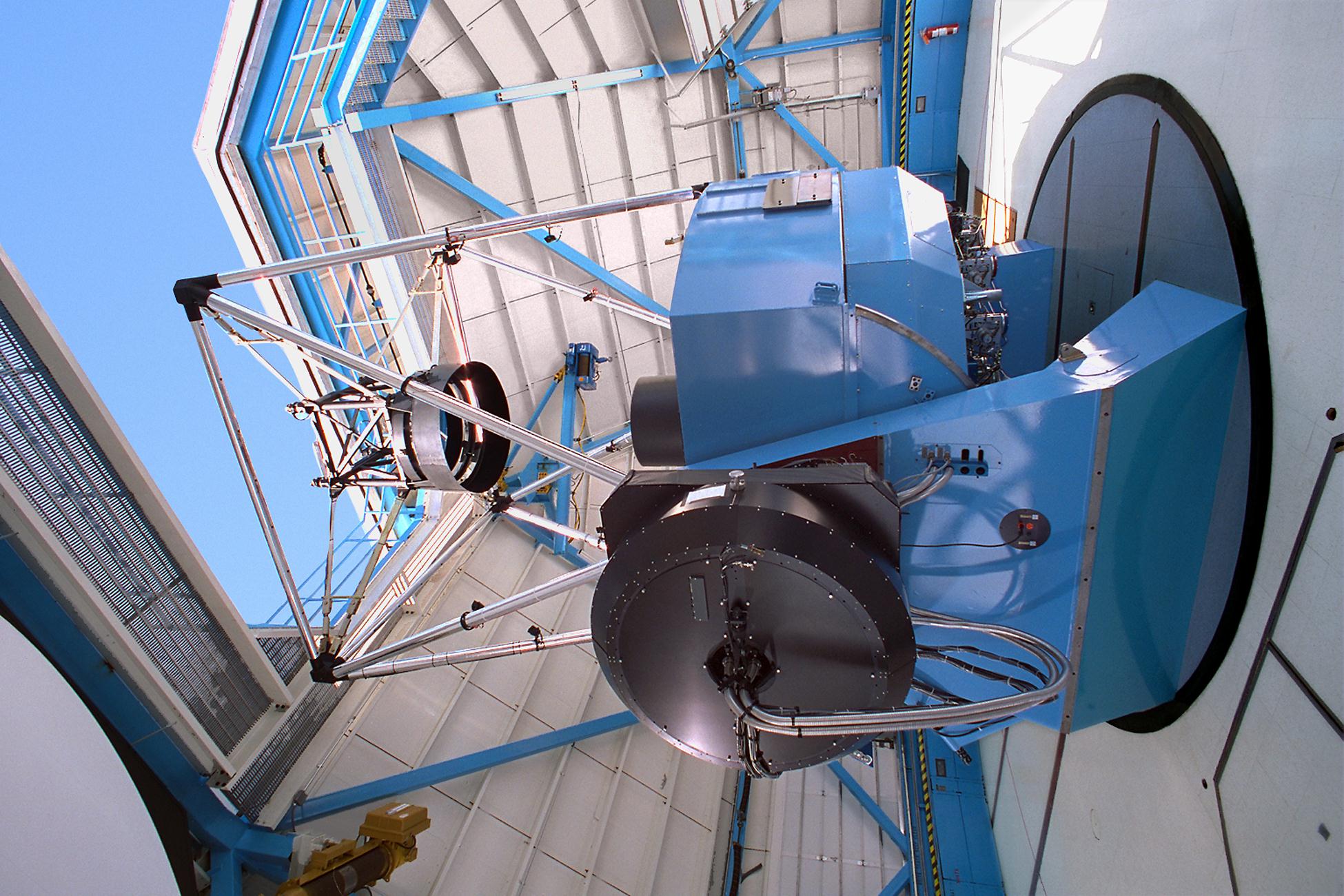 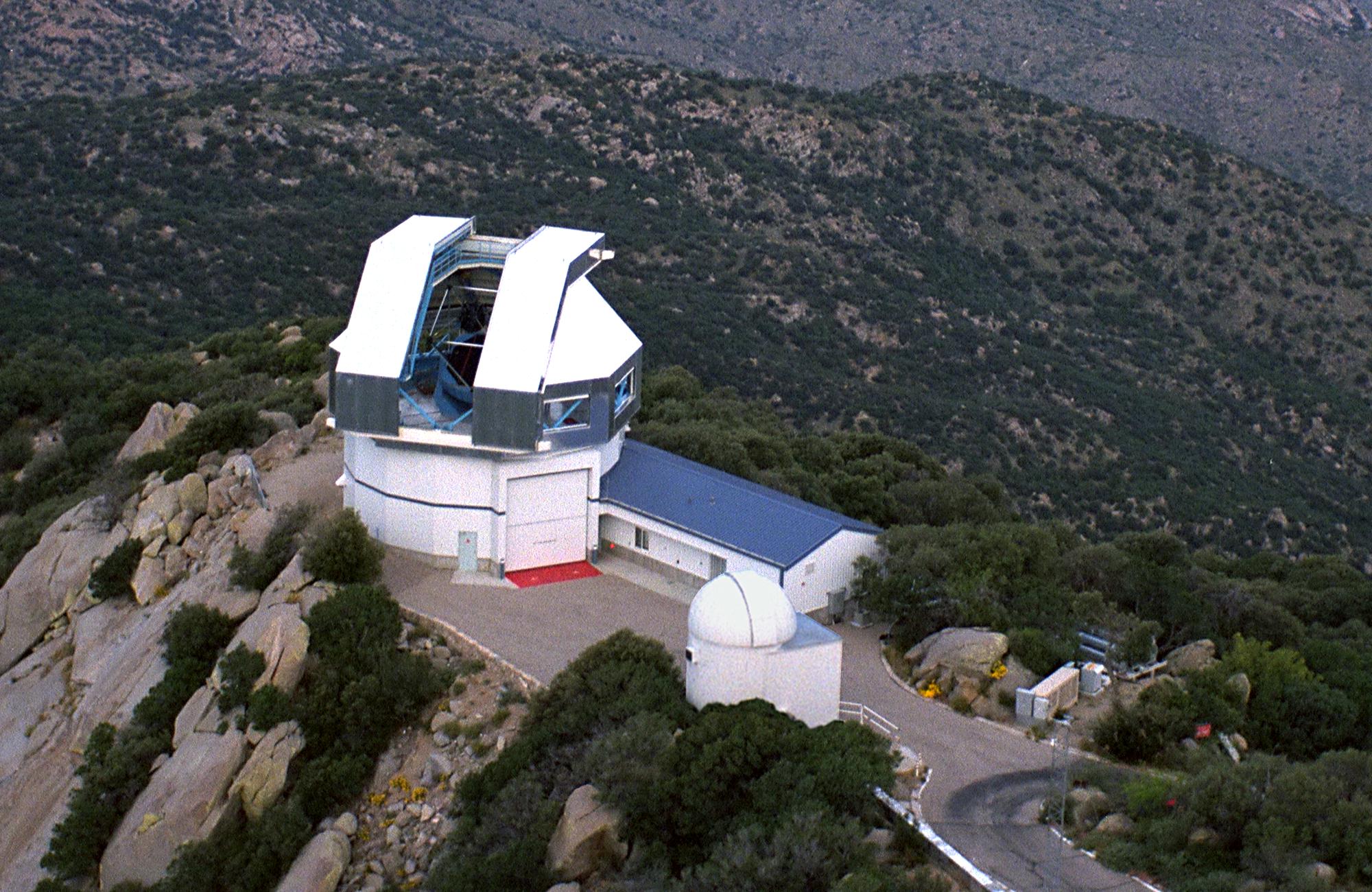 Stellar Radial Velocities
NGC 188		         (7  Gyr)
1197 stars                      (0.8 Mo < M* < 1.2 Mo)   (V < 16.5, B-V > 0.4)
10,101 measurements   ( = 0.4 km s-1)
132 binaries                   (P < 3000d)
NGC 2168 (M35)          (0.15 Gyr)		
1690 stars                     
8323 measurements     
102 binaries
For N-body initial conditions
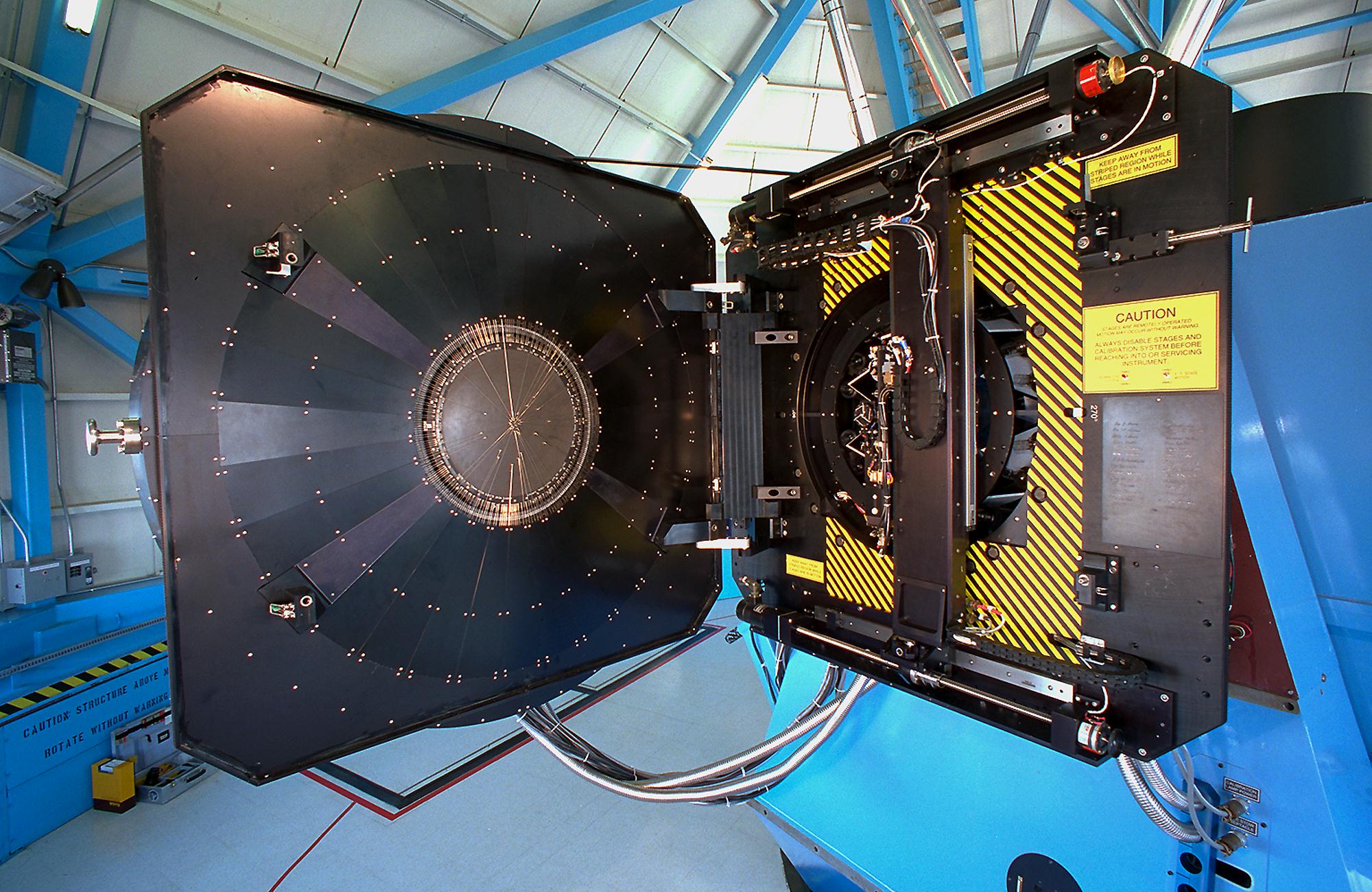 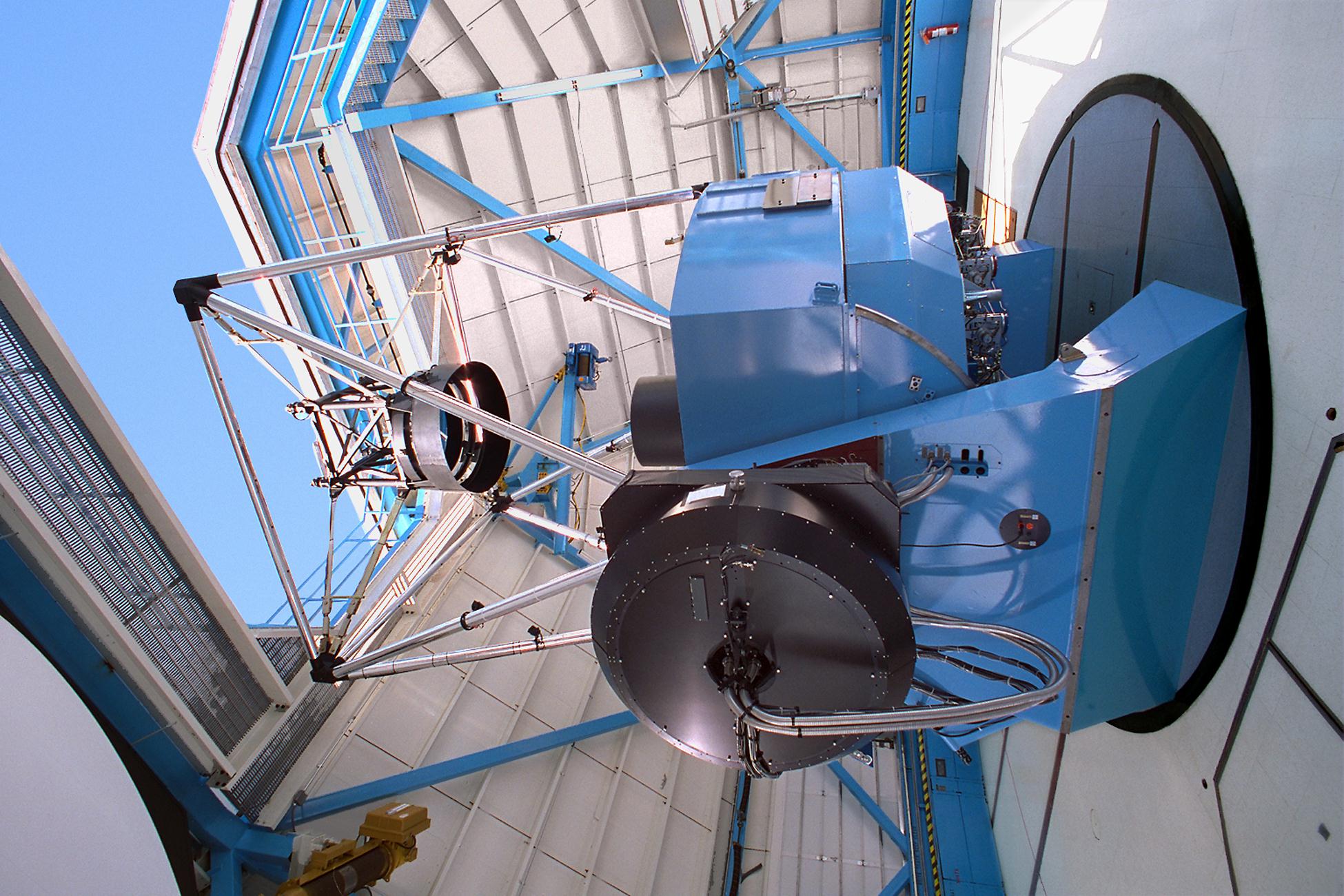 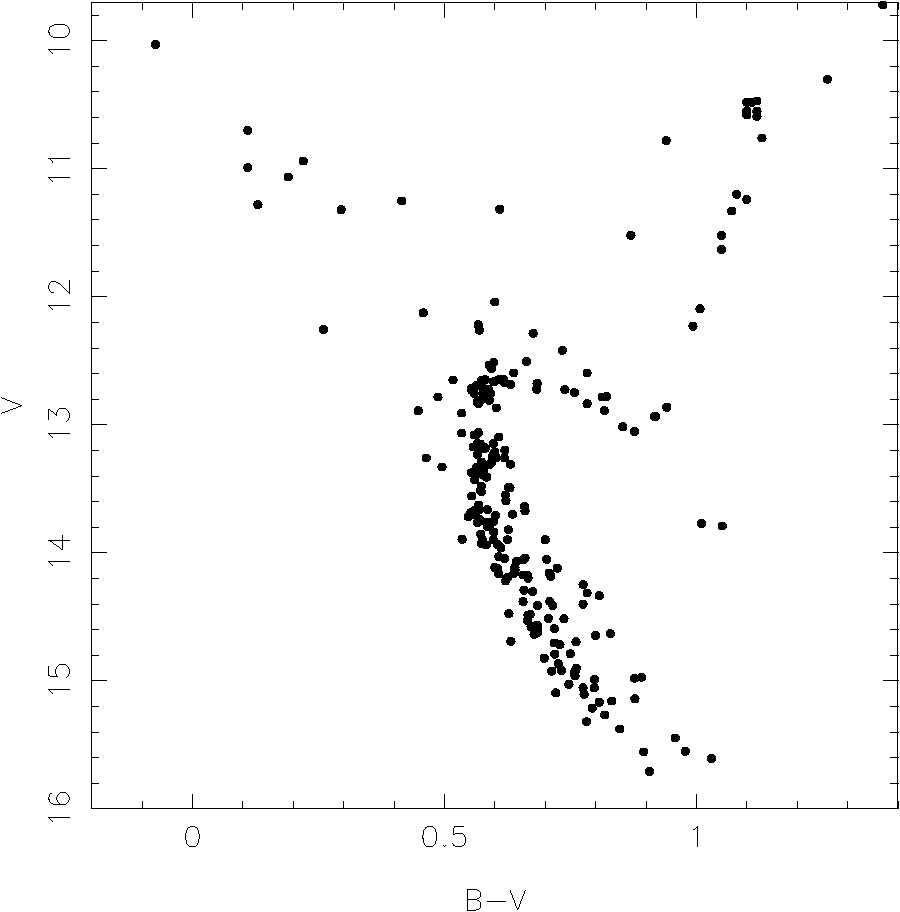 1.3 Mo
Spectroscopic
Binaries (P < 3000d)
M67

4.5 Gyr
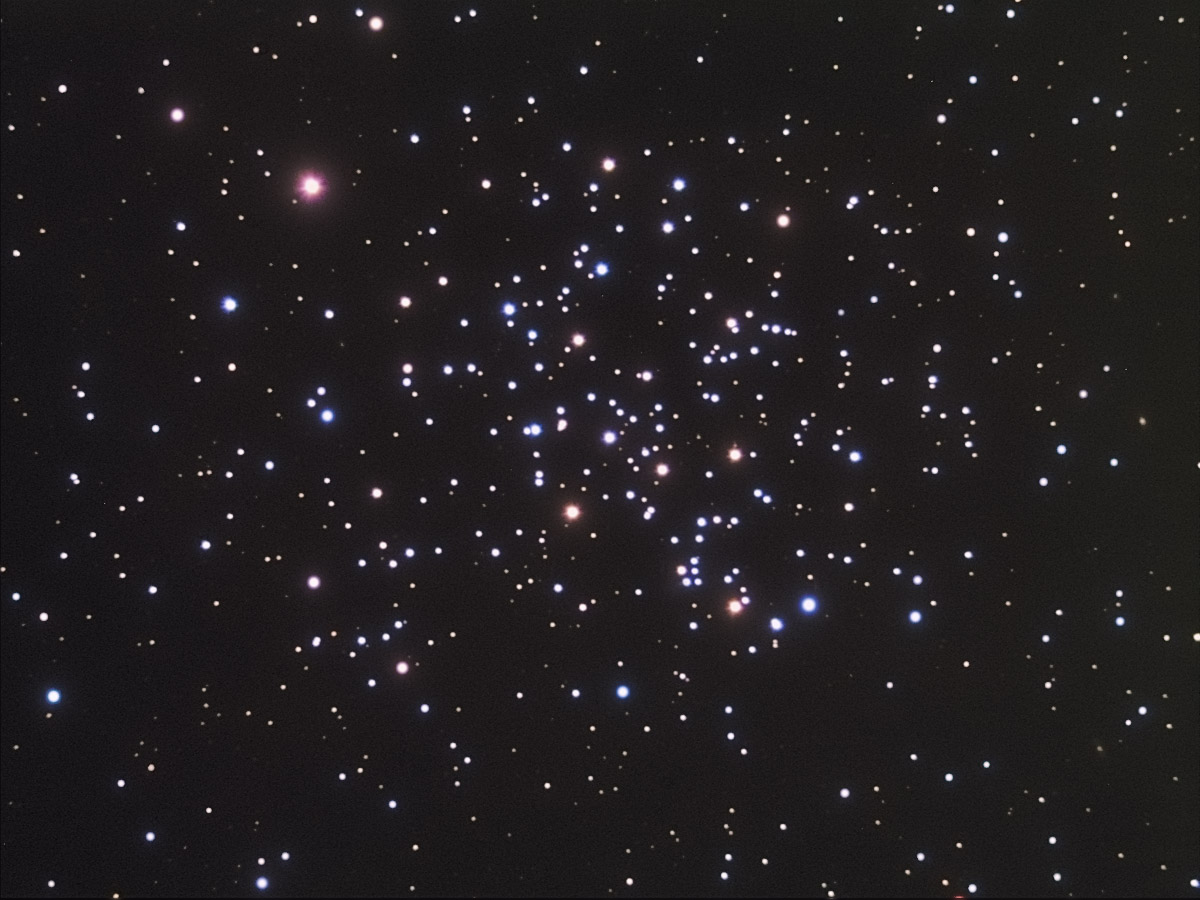 (Hard) Binary Frequency
NGC 188 (7 Gyr)
29% ± 3
P < 104 days
Blue Stragglers
The Open Star Cluster NGC 188  (7 Gyr)
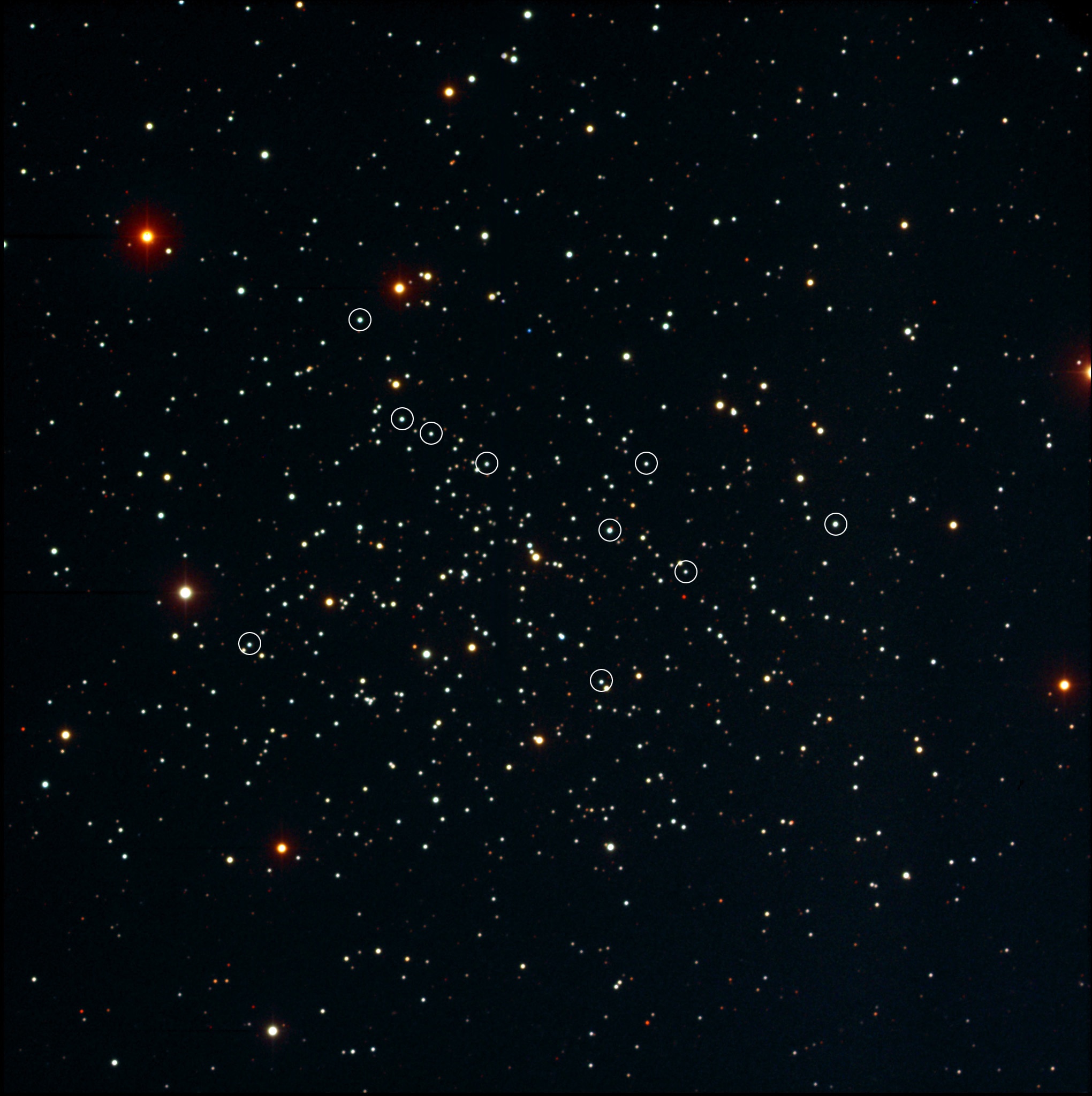 NGC 188 Blue Stragglers
Binary Frequency
76% ± 21%
 
Main Sequence
29% ± 3
Mathieu & Geller 2009
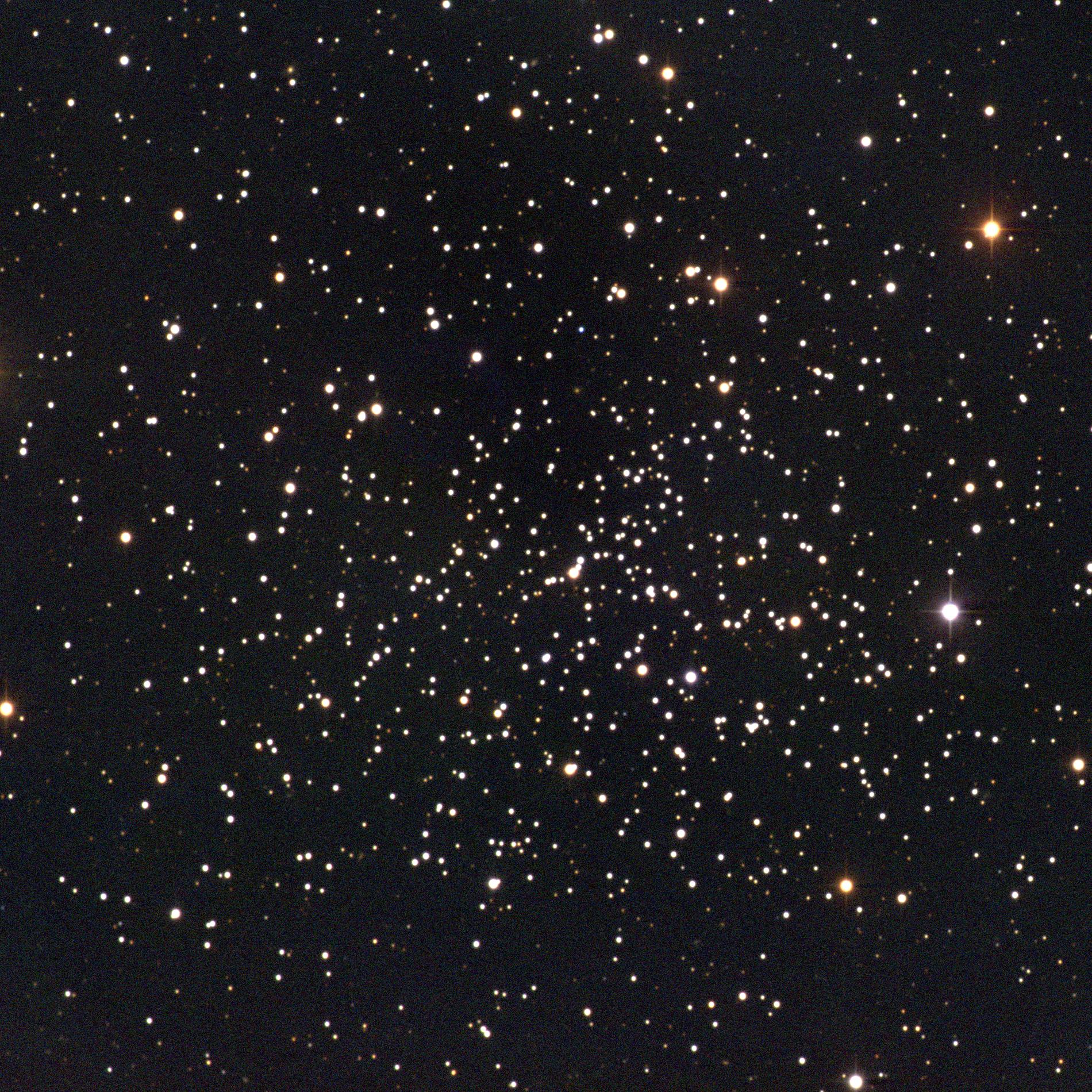 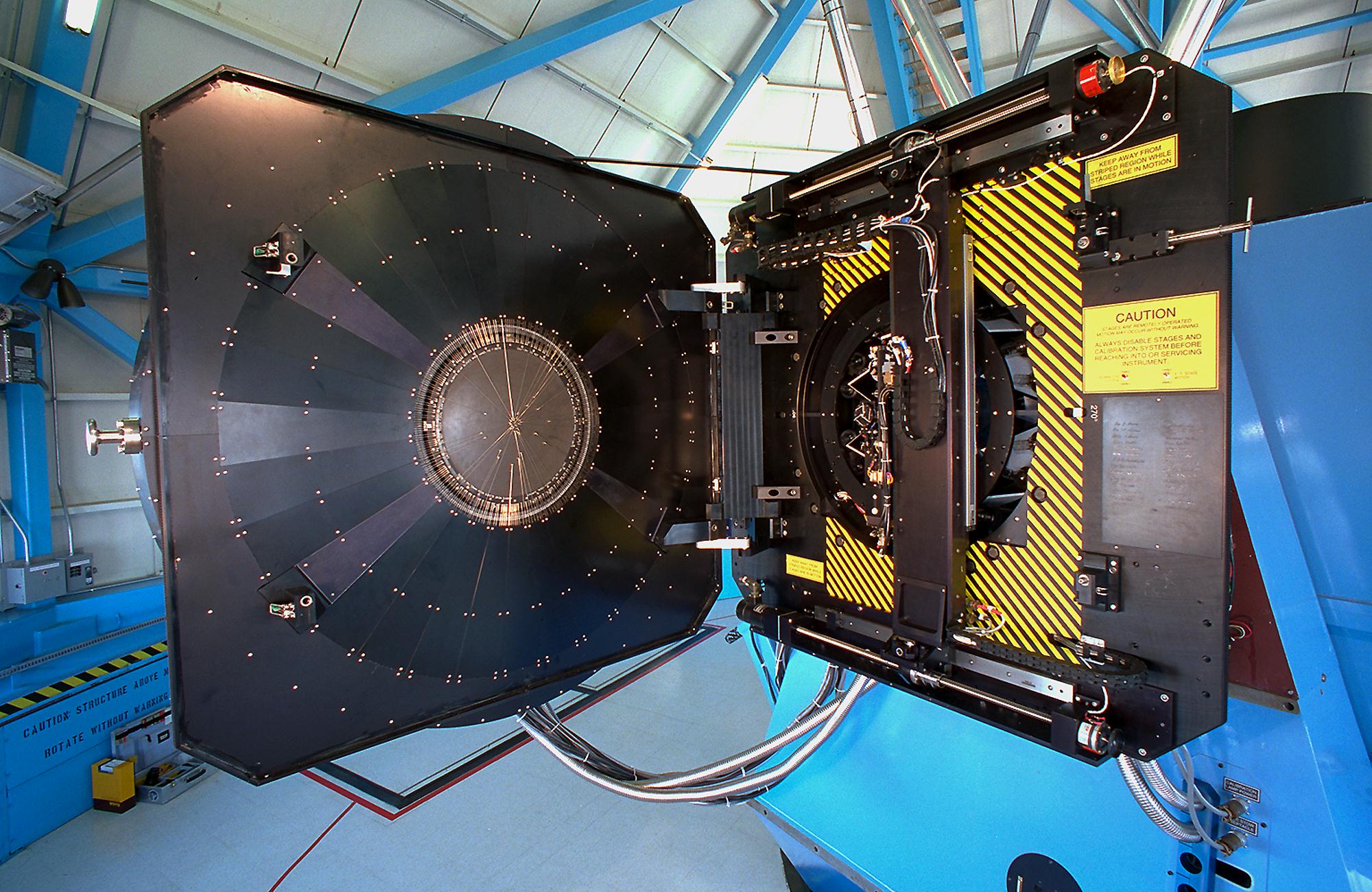 NGC 188 Blue Stragglers
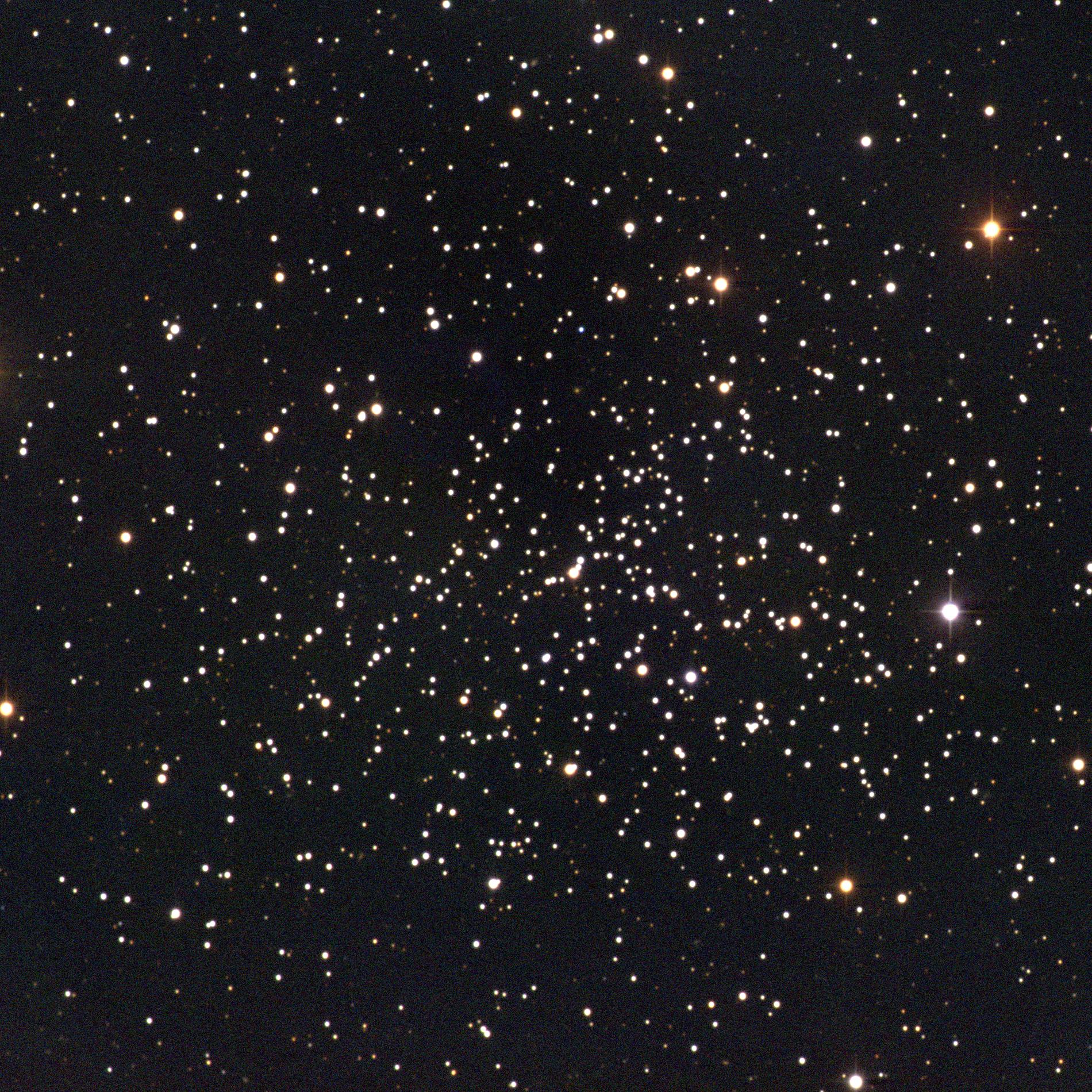 Eccentricity - Period Distribution
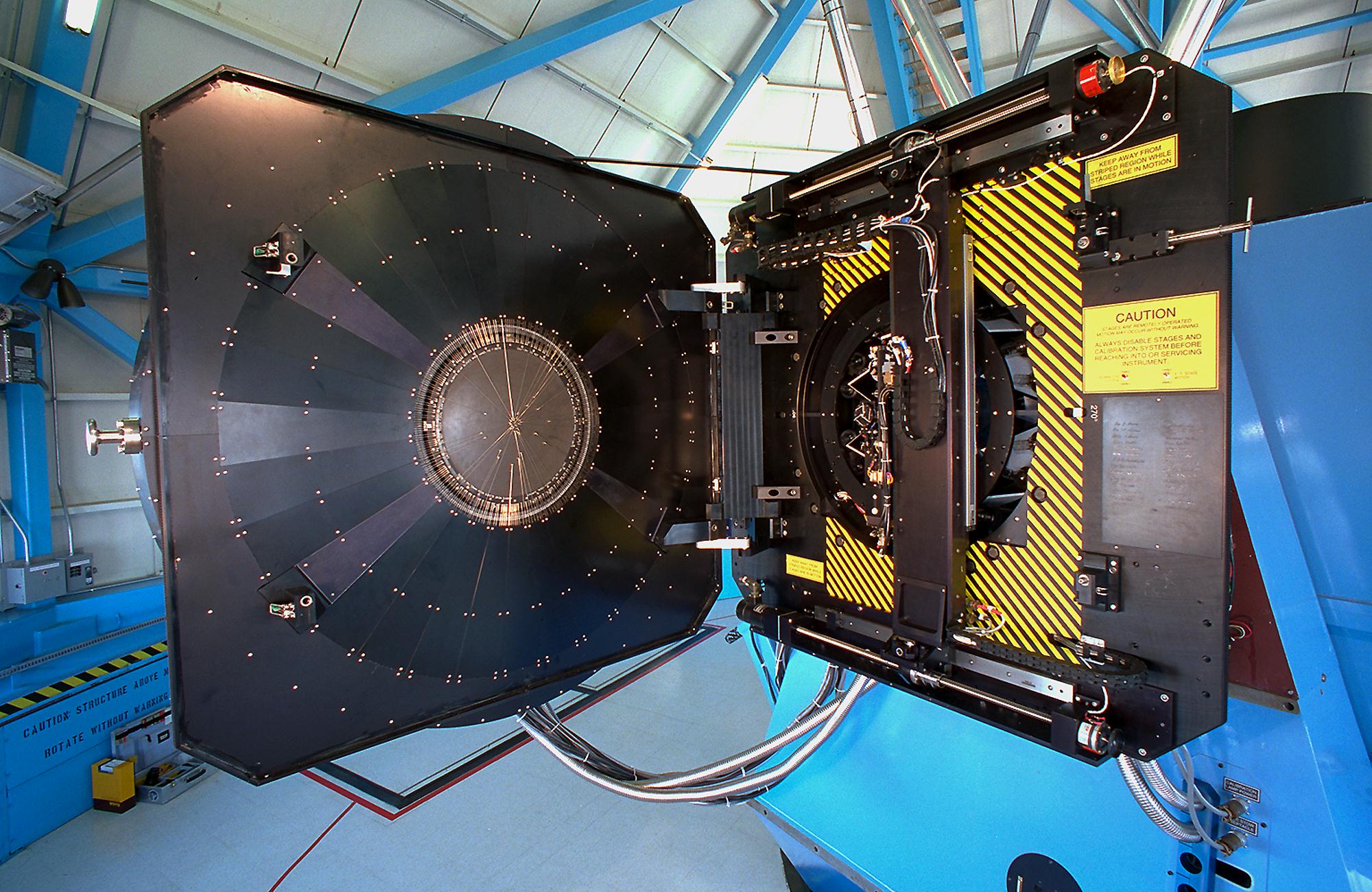 NGC 188 Blue Stragglers
Geller & Mathieu 2011
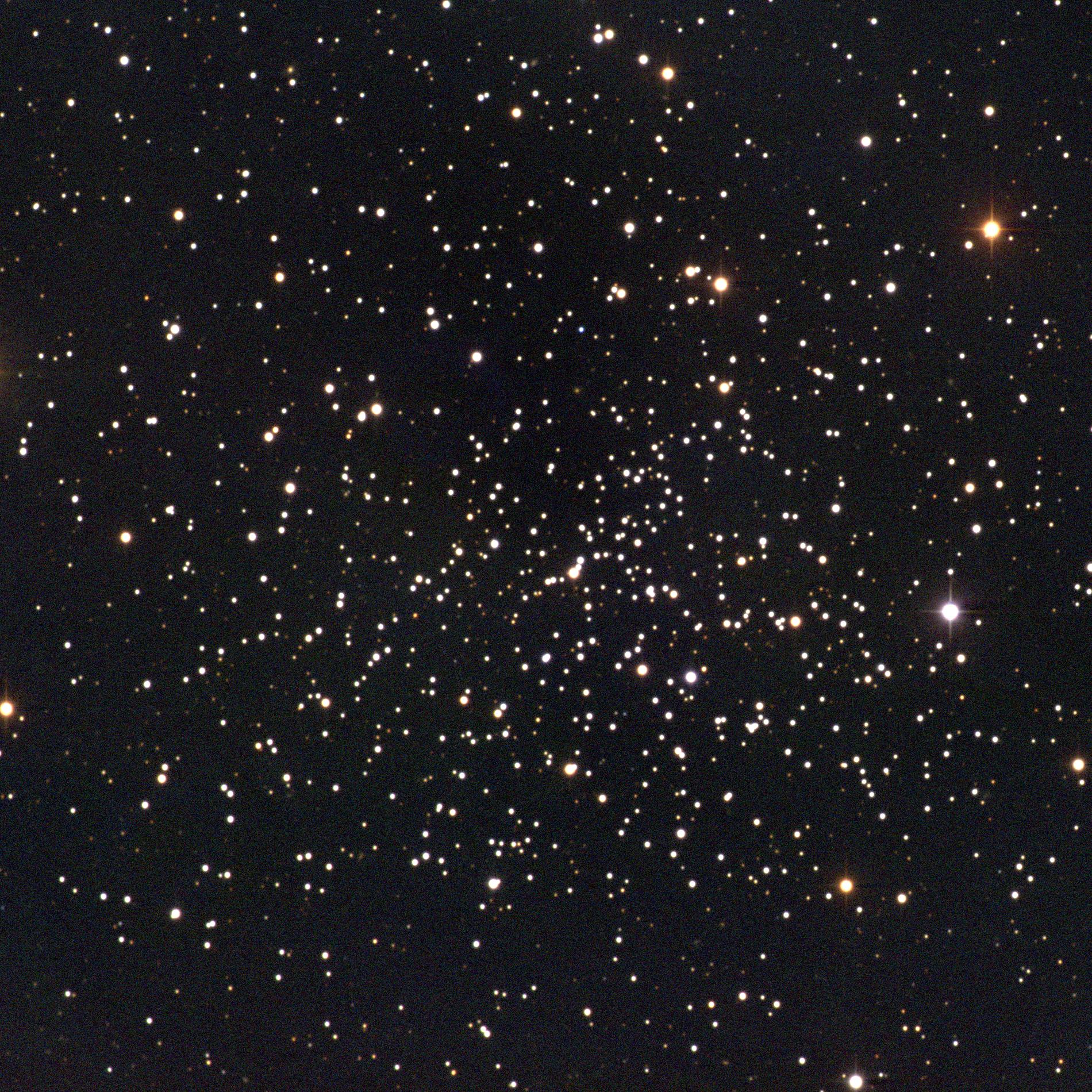 Secondary Mass Distribution
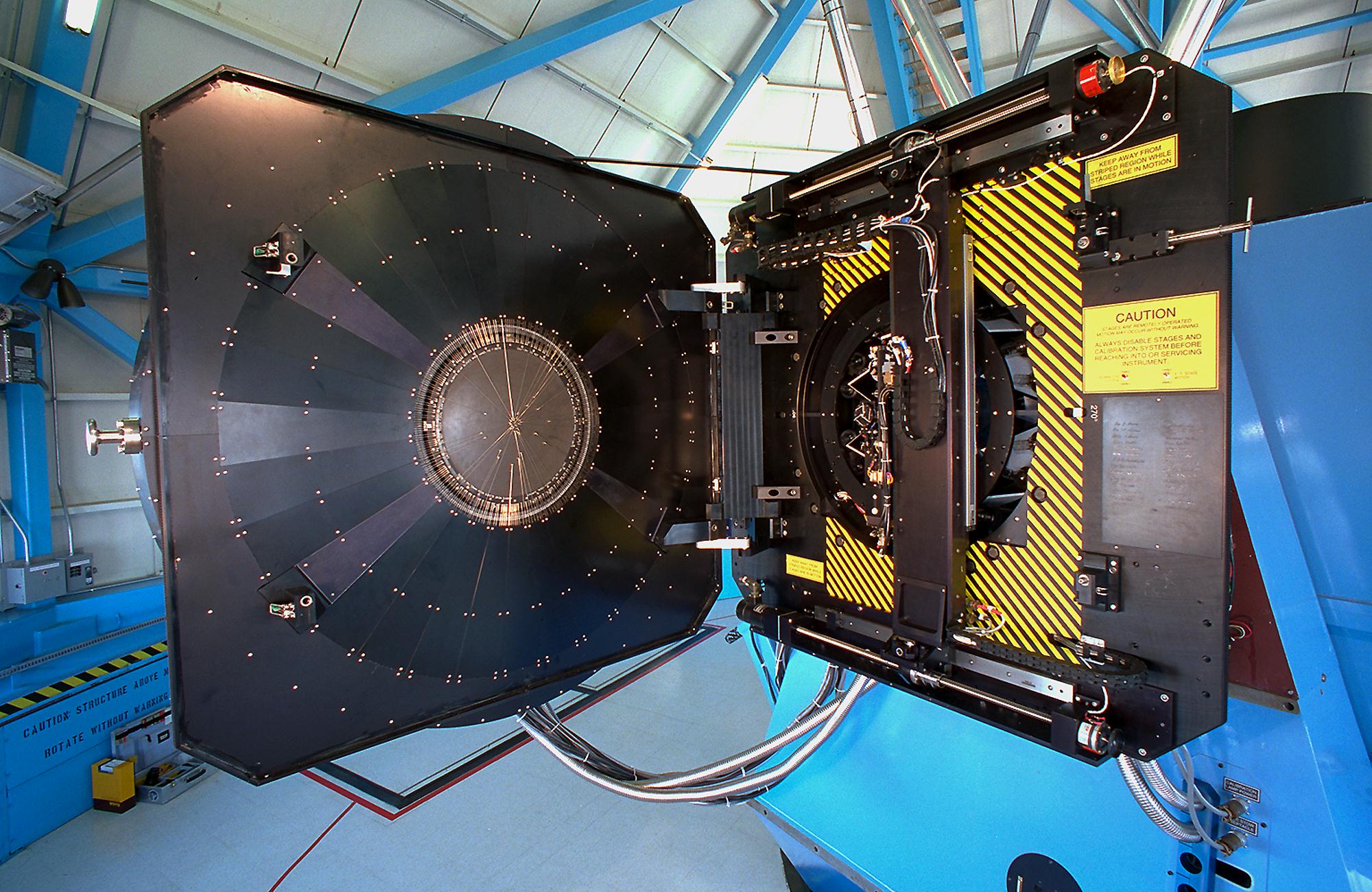 
NGC 188 Blue Stragglers
7 Gyr
Rotation (vsin i) 
Distribution
2.5 Gyr
Geller & Mathieu 2011
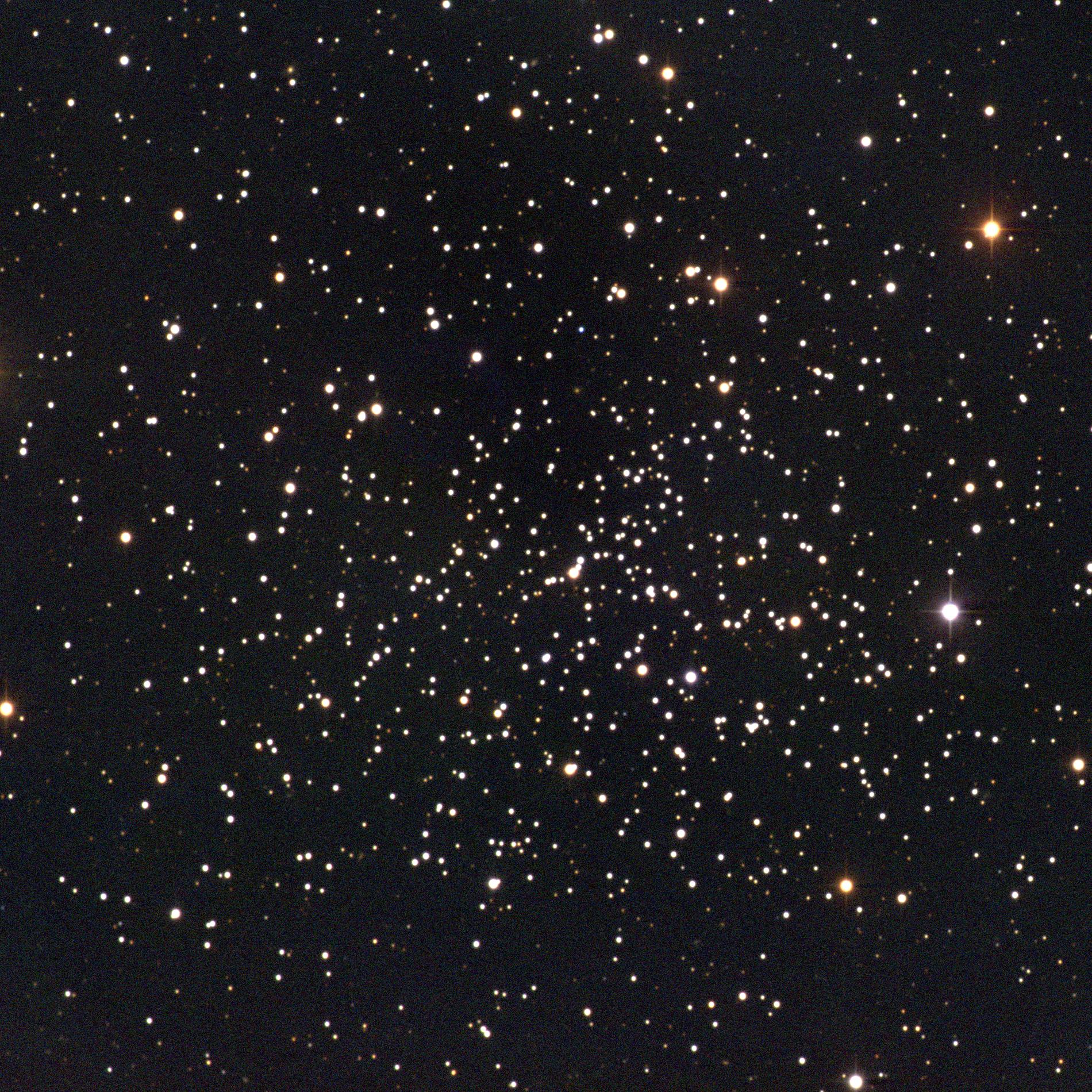 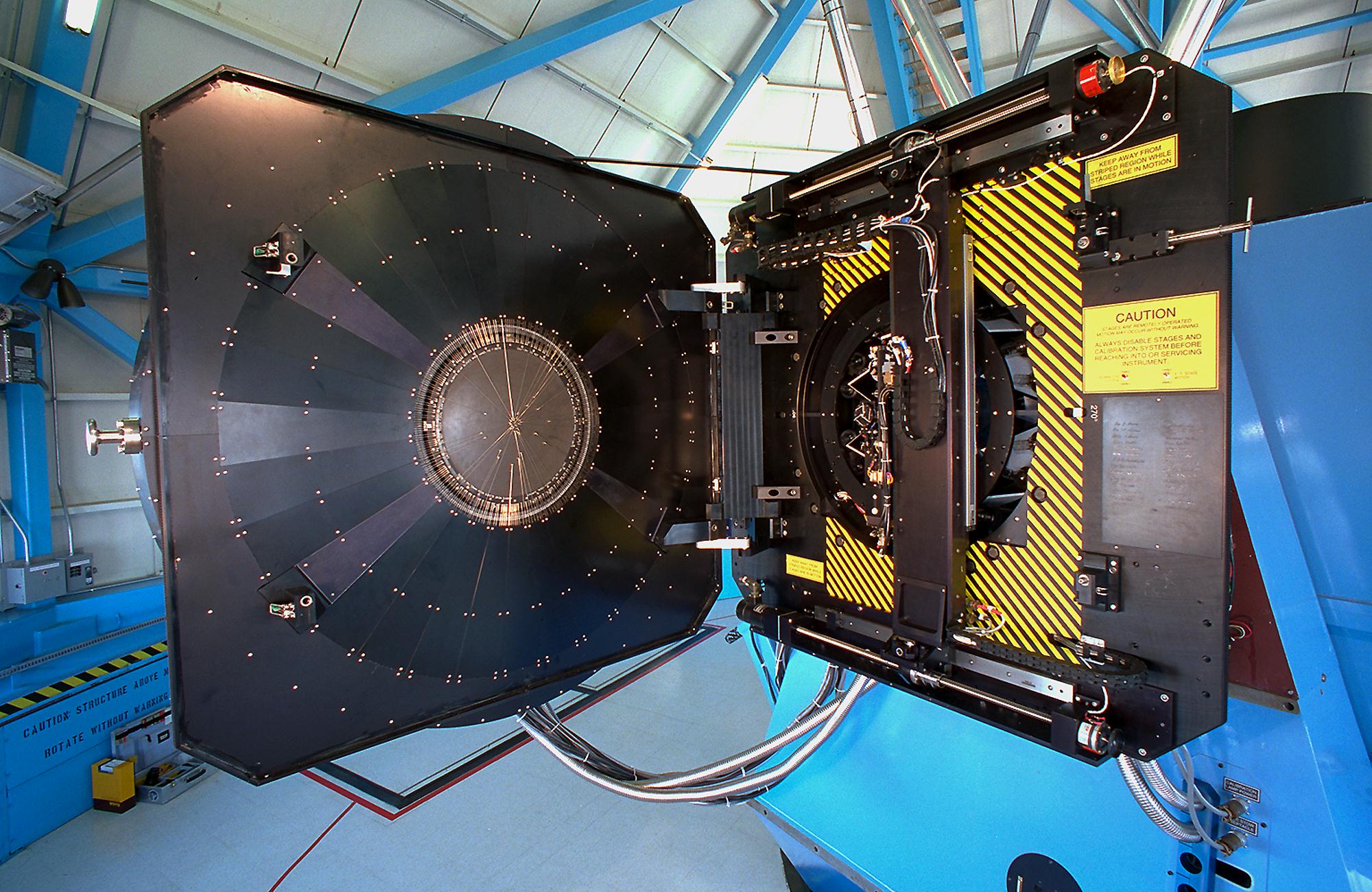 NGC 188 Blue Stragglers
2.5 Gyr
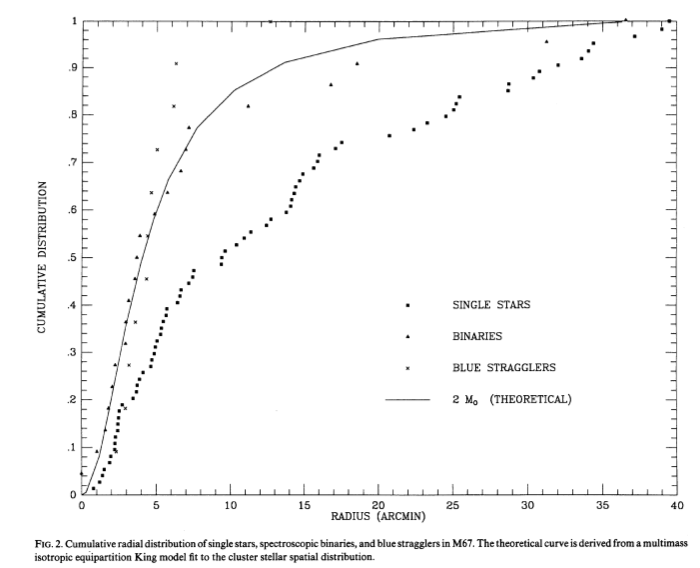 Geller et al. 2008
Spatial Distribution
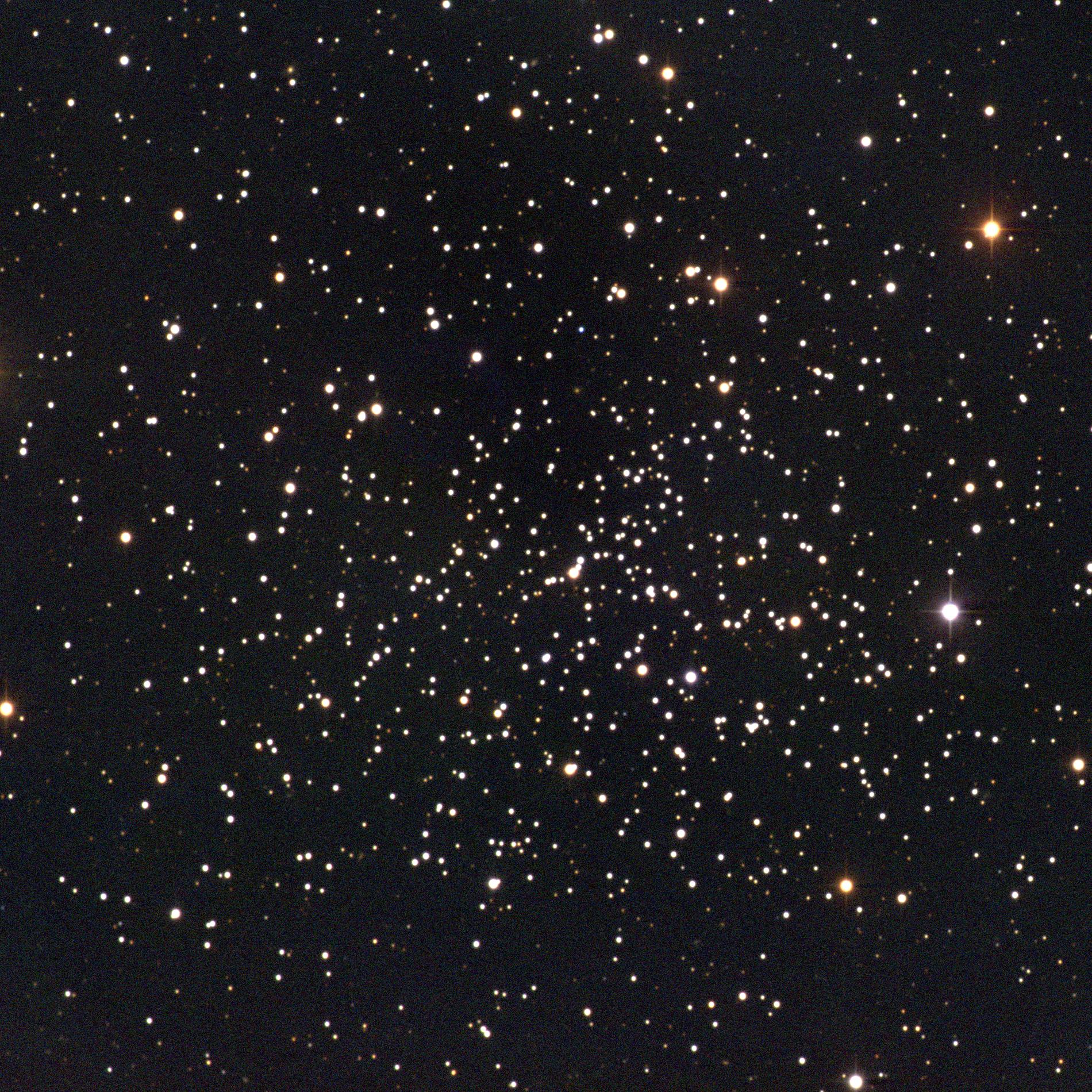 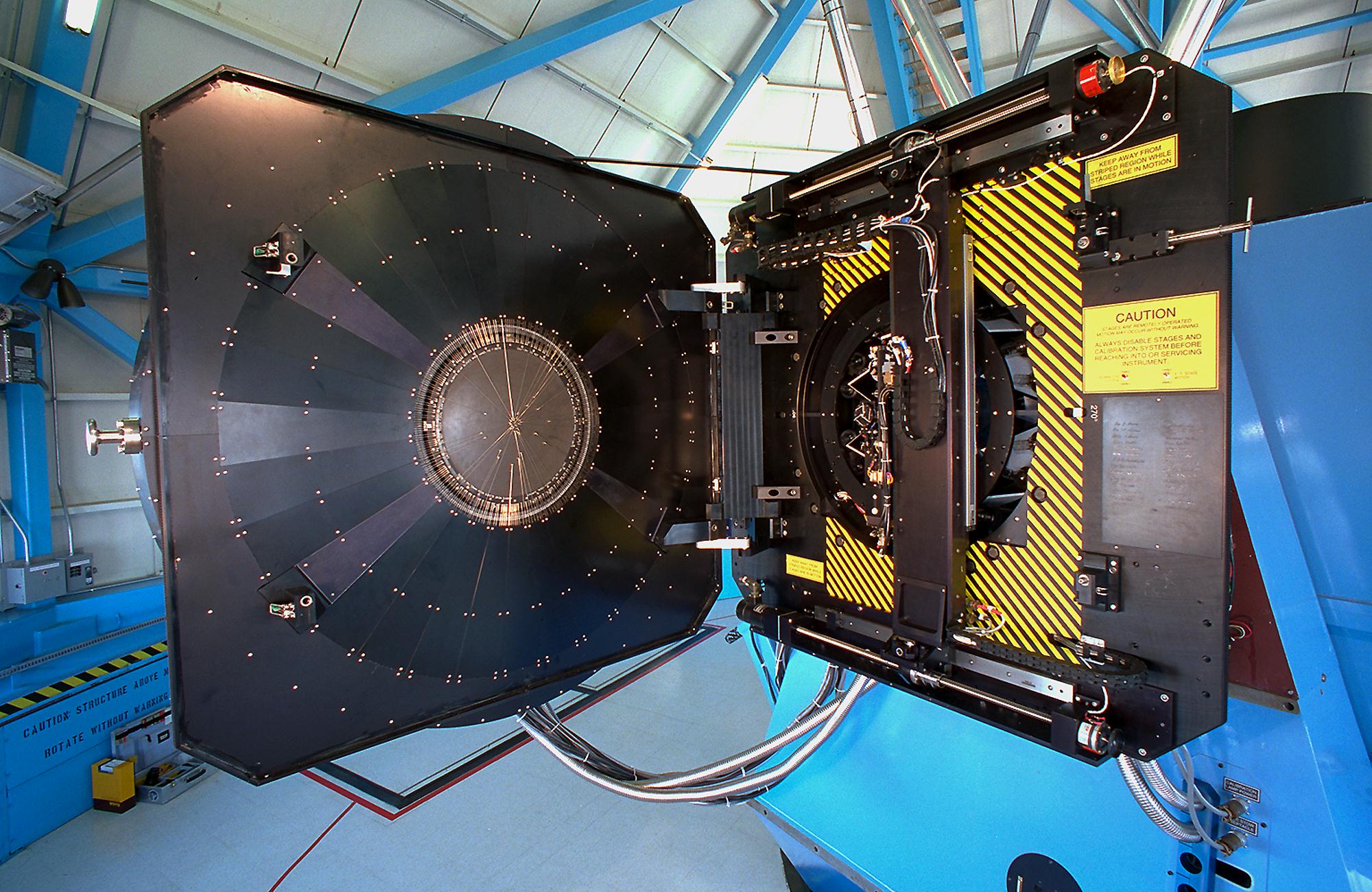 Mathieu & Latham 1986
NGC 188 Blue Stragglers
Blue Straggler Mass
Secondary Teff  M2 ≈ 1 M
  q = 0.68          M1 ≈ 1.5 M
  But L and Teff     M1 ≈ 1.2 M
Dynamical
1.5 Mo
Photometric
x
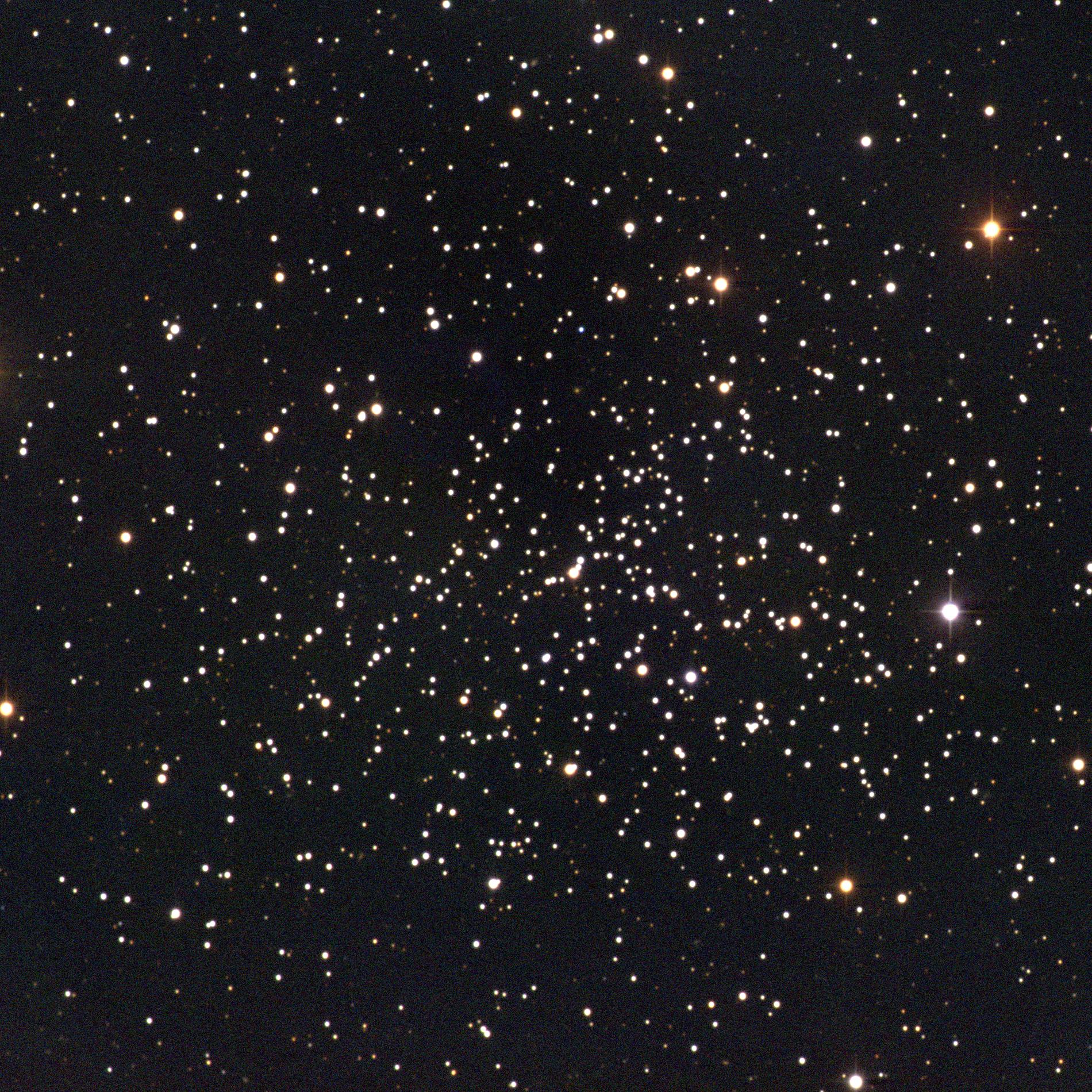 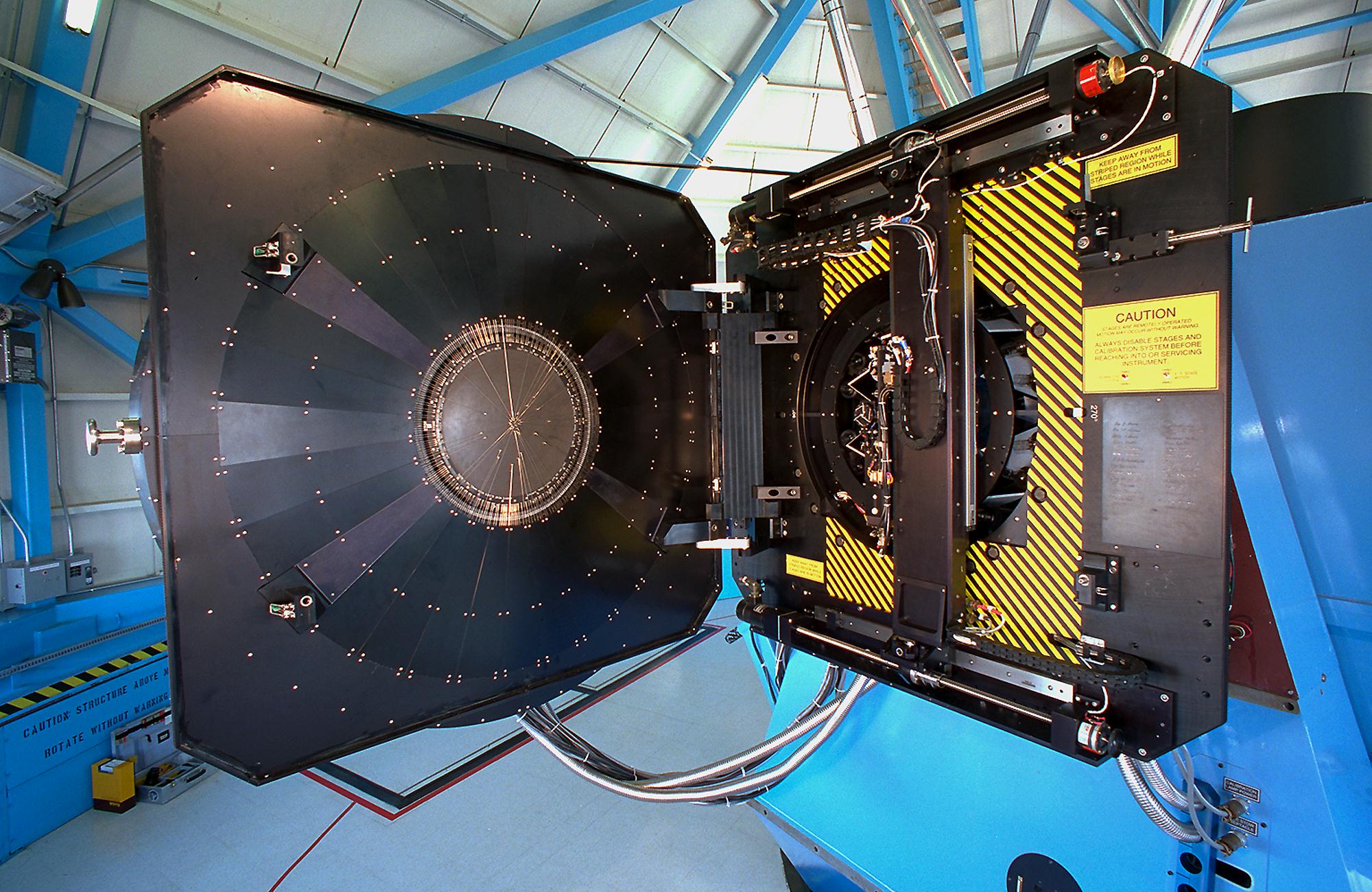 NGC 188 Blue Stragglers
Hard binary frequency           76%
 Typical orbital period      ≈ 1000 days
 Typical secondary mass       0.5 Mo
 Rapidly rotating (modestly)
 Bimodal spatial distribution
 Dynamical mass < Evolution track mass
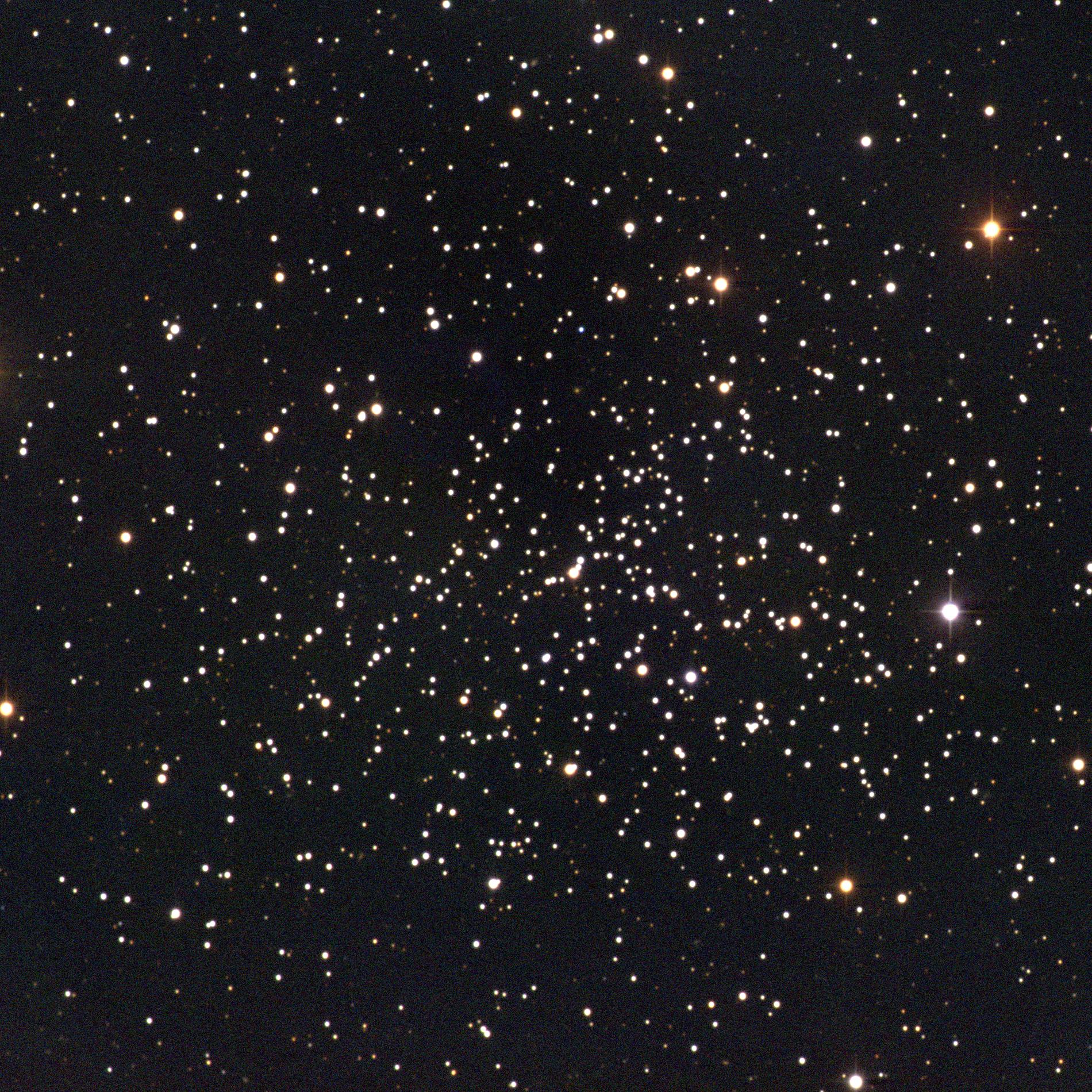 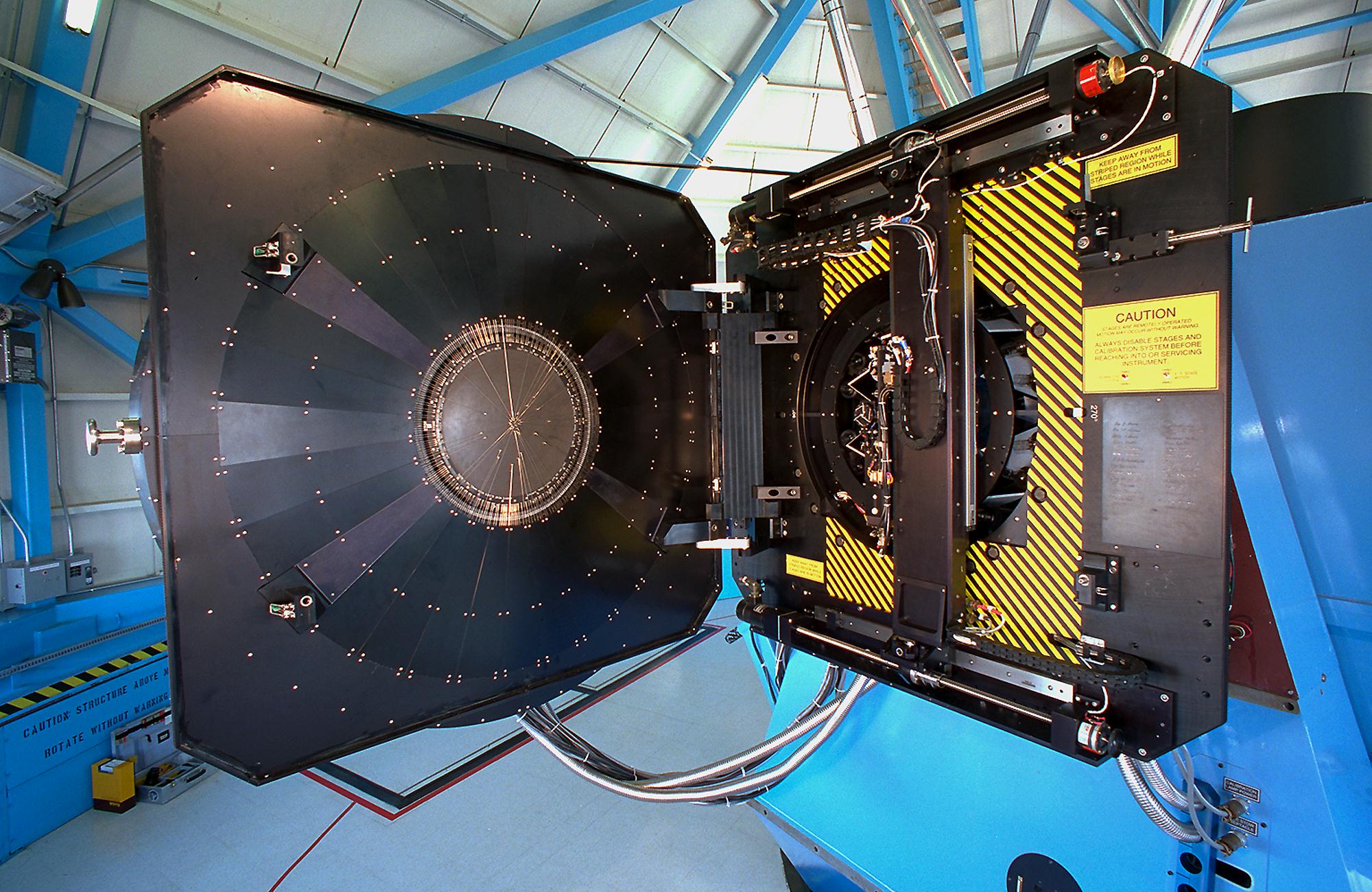 Blue Stragglers in Old Populations
M67
(Latham 2007)
NGC 188
Field
(Carney et al. 2001)
NGC 188 Blue Stragglers
Main-sequence star
Kozai-driven merger 
of close binary in triple
Main-sequence star
Mass transfer 
   (Case C – AGB)
C/O white dwarf
Collision during 
binary encounter
How To Make Long-P Blue Stragglers
Hypothesis
Secondary Star
McCrea (1964), Chen & Han (2008), etc.
Leonard (1996), Leigh & Sills (2011), etc.
Ivanova (2008), Perets & Fabrycky (2009)
NGC 188 Blue Stragglers
How To Make Long-P Blue Stragglers
Collisions
(from N-body 
model;
Geller, Hurley,
Mathieu 2012)

Geller & Mathieu 2011
NGC 188 Blue Stragglers
How To Make Long-P Blue Stragglers
0.55 M
CO WDs
Case C
mass transfer

Geller & Mathieu 2011
NGC 188 Blue Stragglers
How To Make Long-P Blue Stragglers
Evolved
tertiaries
from field  
(Tokovinin 1997, 2008)
Geller & Mathieu 2011
NGC 188 Blue Stragglers
How To Make Long-P Blue Stragglers
One more constraint
on tertiary distribution:
All SB1s

6.6% chance to detect zero secondaries
1.8% chance to also realize the observed mass-function distribution
BS 
Primaries

NGC 188 Blue Stragglers
How To Make Long-P Blue Stragglers
Primarily Case C mass transfer
Some Case B mass transfer?

Some mergers in triples?
Outstanding questions
Orbital eccentricities (dynamical encounters? “e-pumping”?)
Luminosity and temperature (CMD) distribution
NGC 188 Blue Stragglers
How To Make Short-P BSs
SB2 => q ~ 1
 Two blue stragglers!!!
A Very Special M67 Blue Straggler
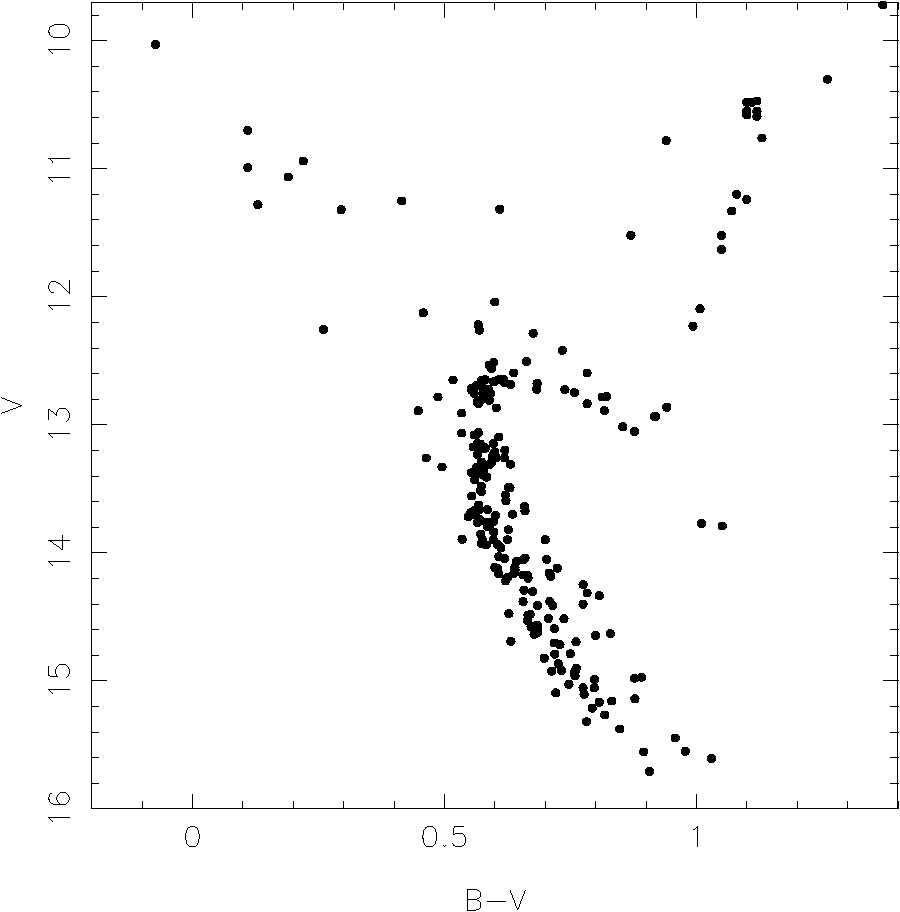 S1082
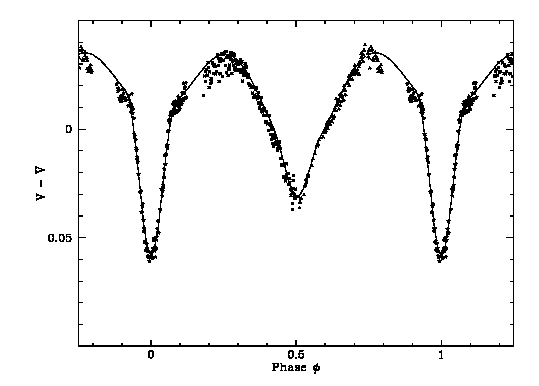 P=1.07d
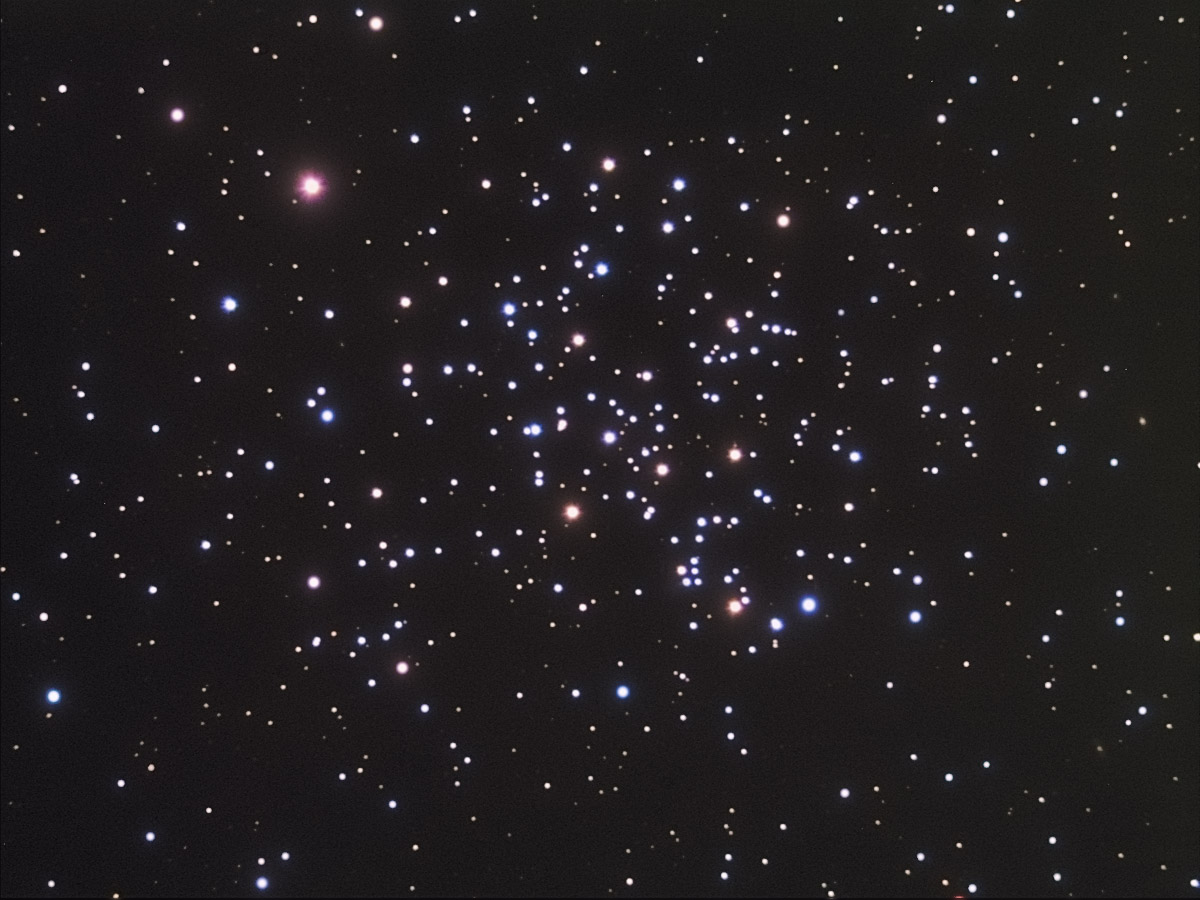 1.07 d
S1082
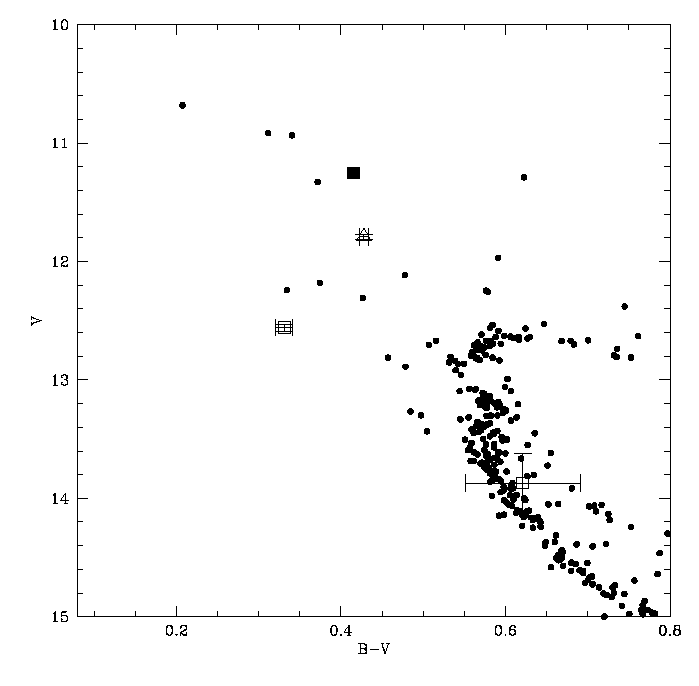 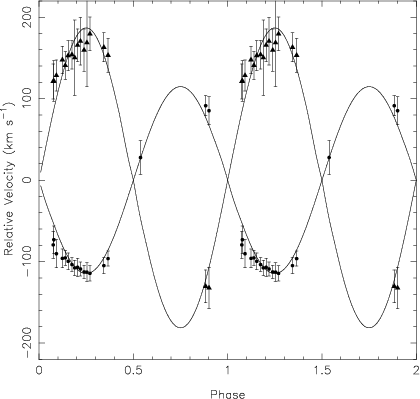 2.52 Mo
Van den Berg et al. 2001
Sandquist et al. 2003
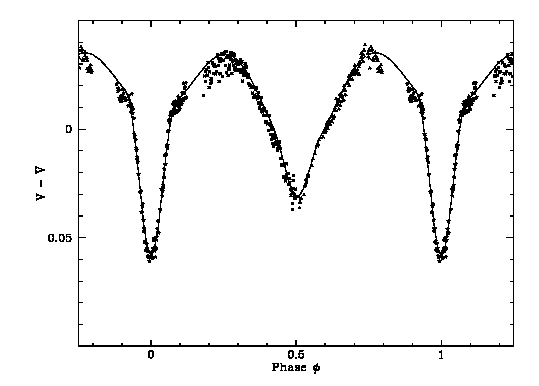 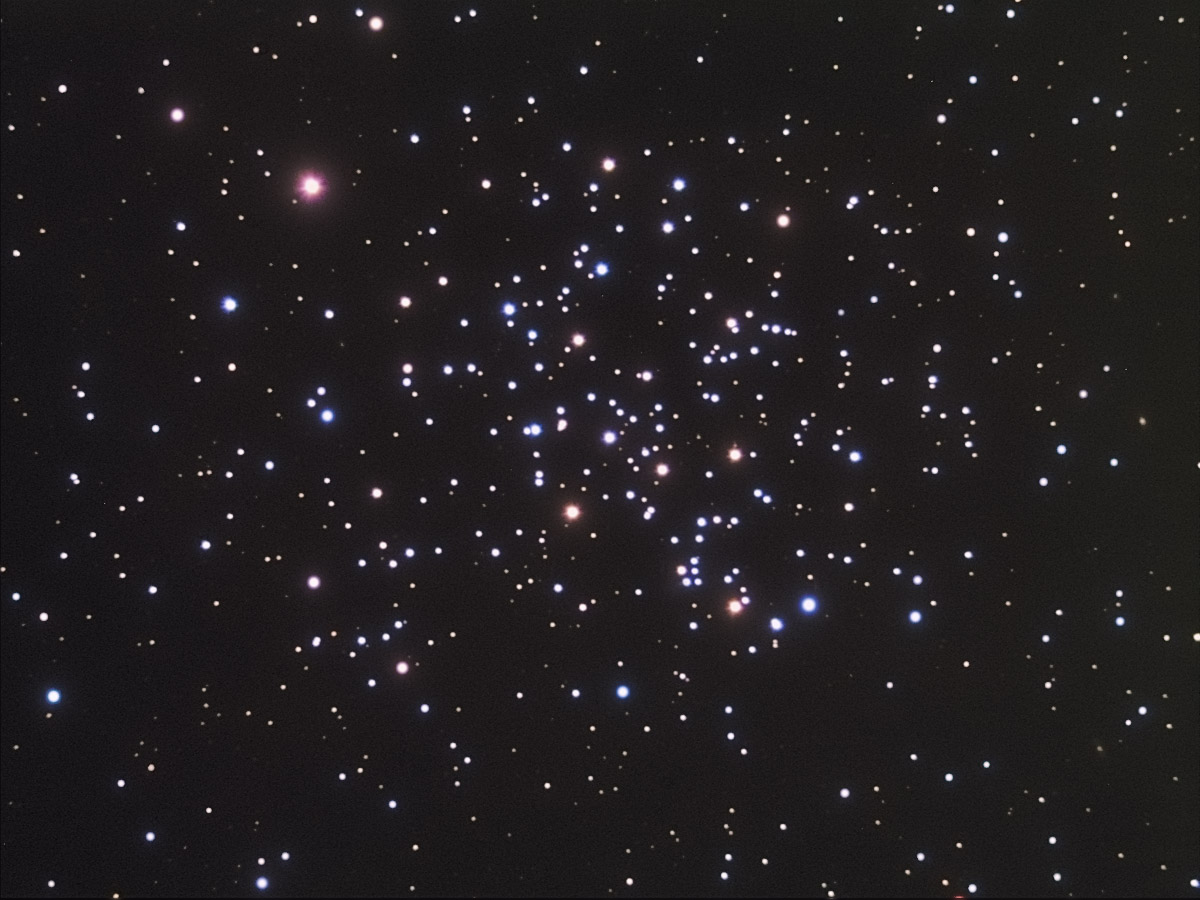 1.58 Mo
P=1.07d
A Caution from Stellar DynamicsSimulation of M67
Primordial Binary
Period: 47,860 days
Eccentricity: 0.8
0.3 M
1.46 M
Hurley et al. 2005
Simulation of M67
2.089 Gyr later
4-body interaction
0.42 M
0.3 M
1.46 M
0.38 M
Simulation of M67
Period:  1.1 days
Eccentricity   0.8
0.42 M
1.46 M
circularized
mass transfer event
merger
1.88 M Blue Straggler
Simulation of M67
Simulation of M67
But wait…there’s more
0.86 M
Primordial Binary at cluster core
0.86 M
0.81 M
1.88 M Blue Straggler
Simulation of M67
A blue straggler formed through a merger ends up in the cluster core with an originally unrelated star.
NGC 188 Blue Stragglers
Mass transfer 
   (Case C – AGB)
Primary channel
What can happen, will
Merger of close 
binary in triple
Collision during 
binary encounter
How To Make Open Cluster Blue Stragglers
Hypothesis
Frequency
What can happen, will
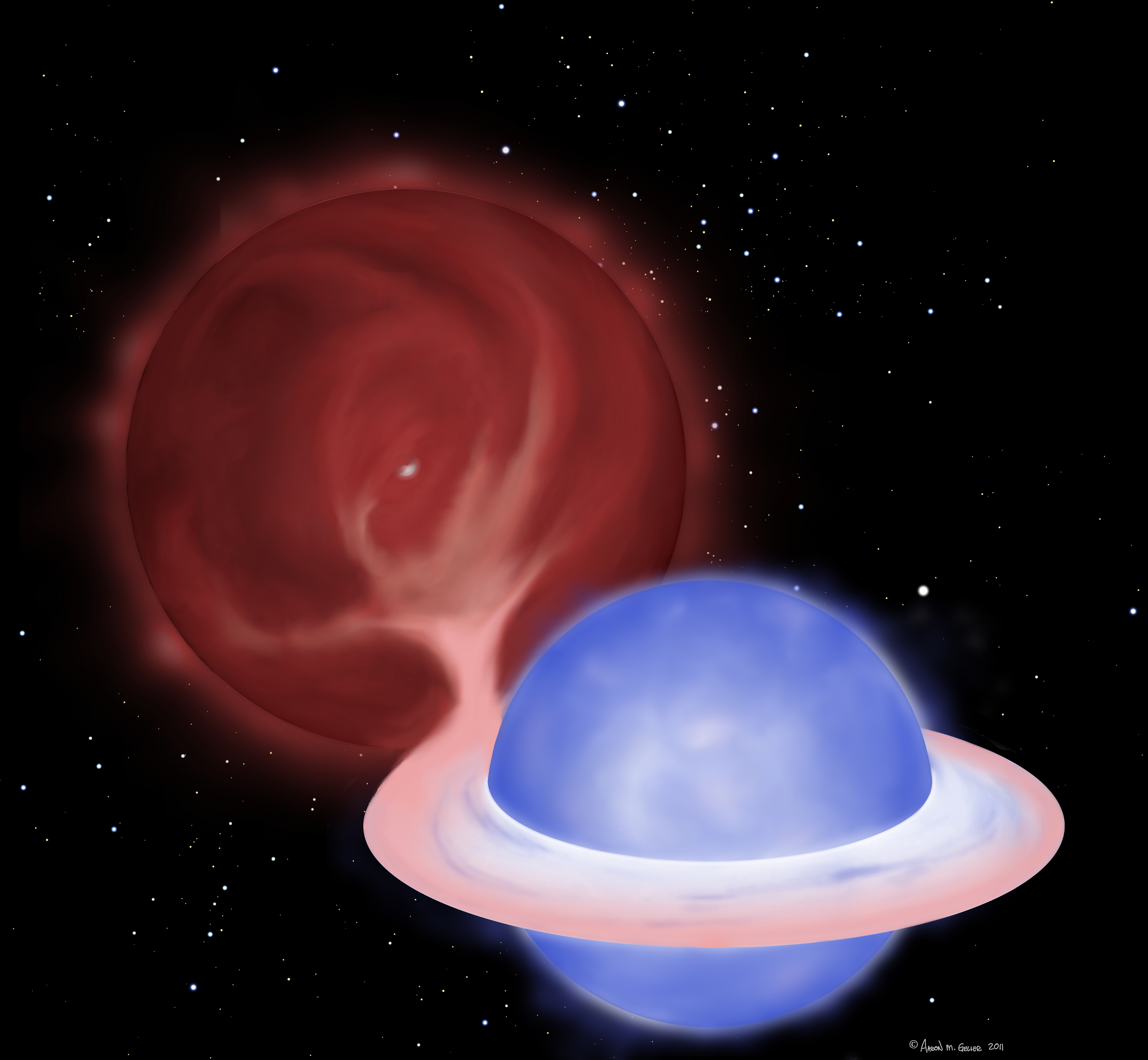 Credit : A. M. Geller
51
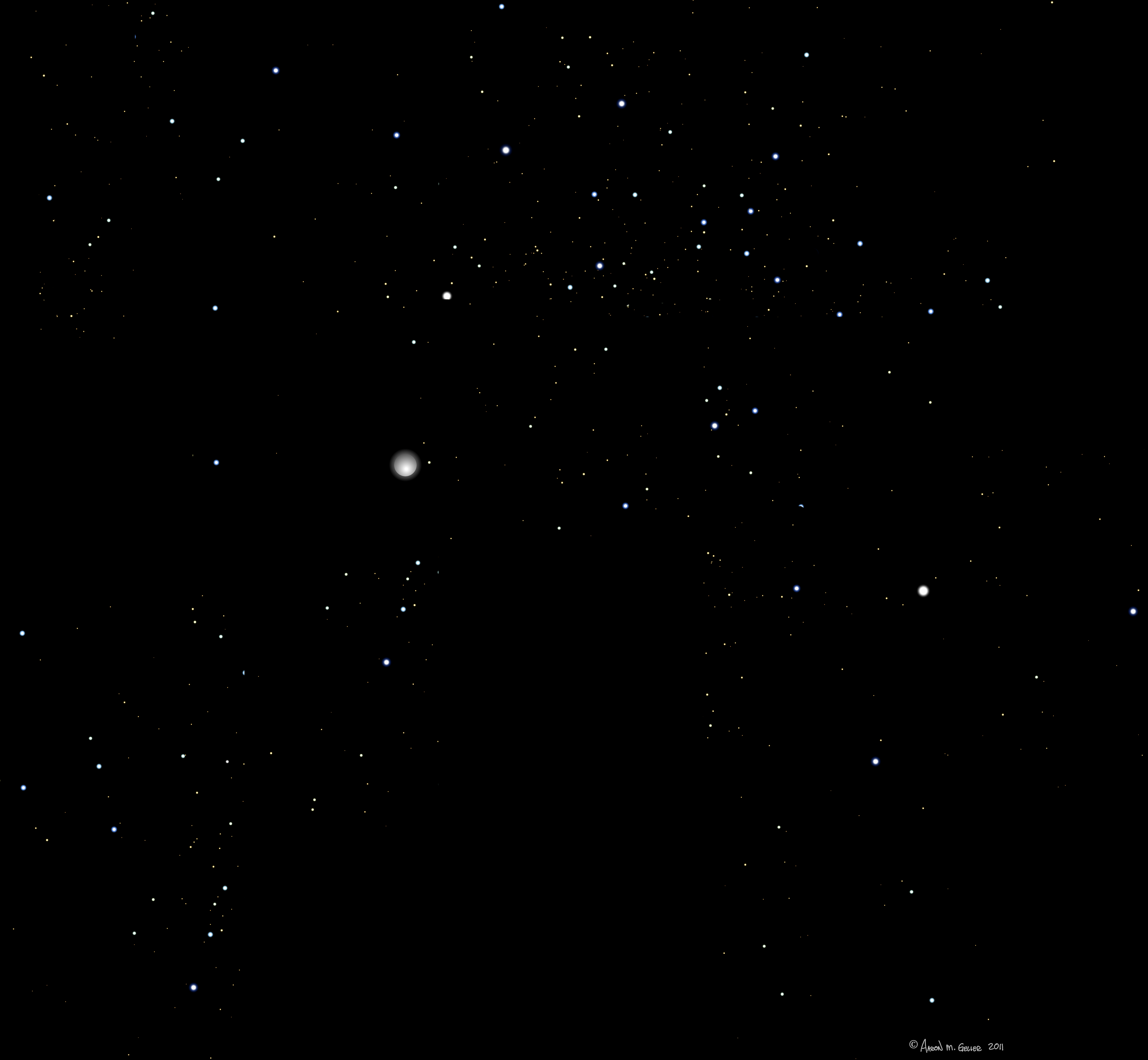 41 orbits of Hubble Space Telescope ACS 
to see if the white dwarfs are there!
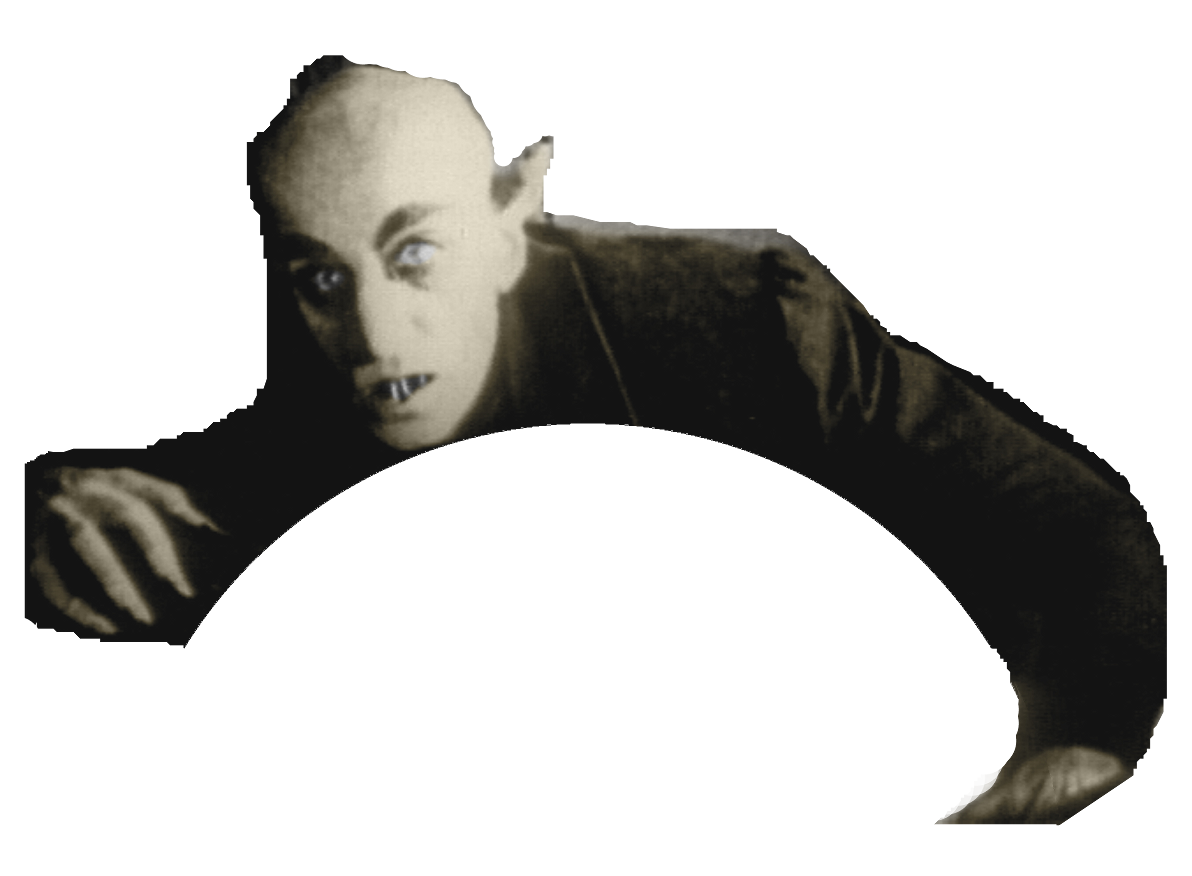 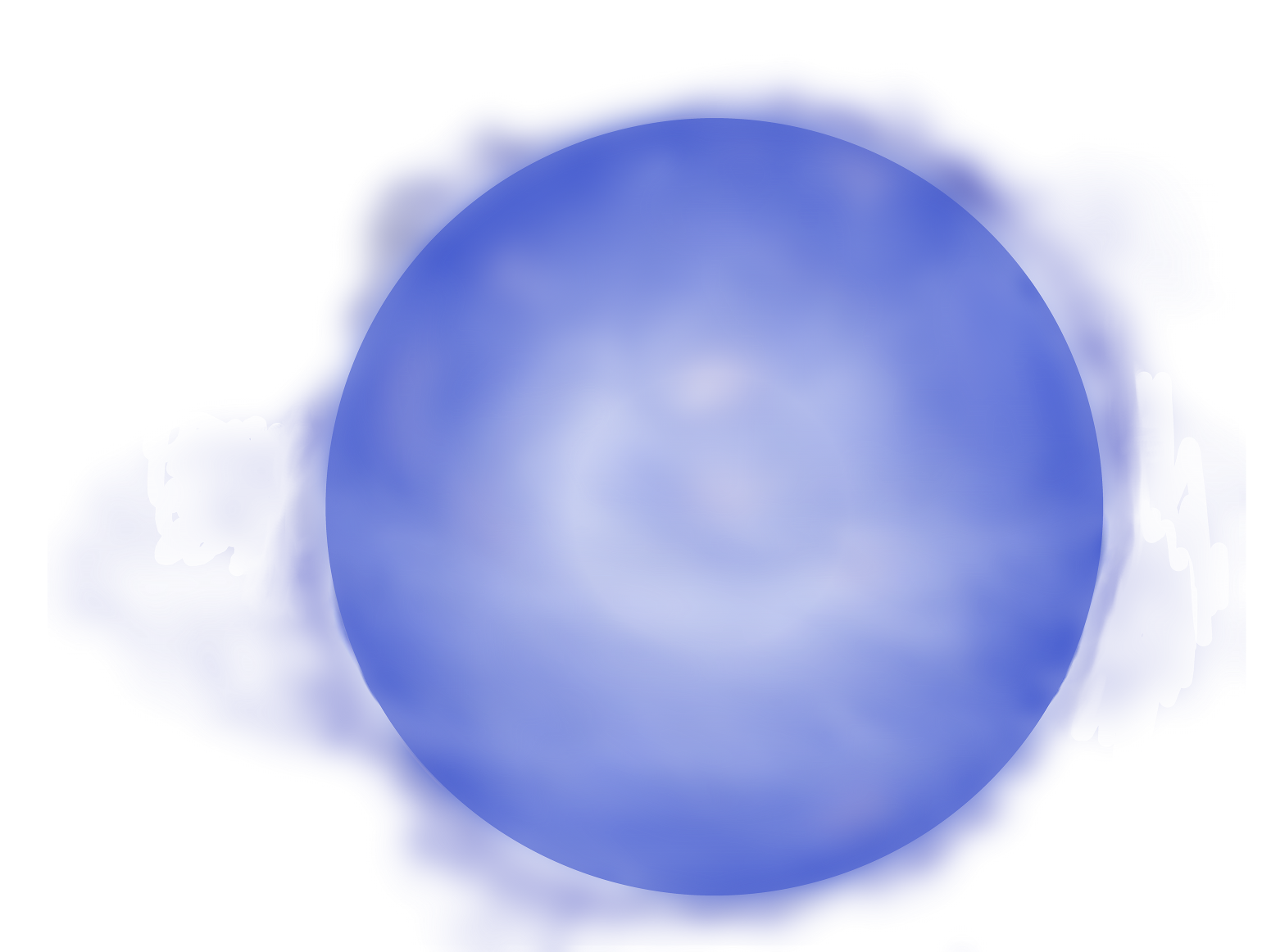 Credit : A. M. Geller
NGC 188 Blue Stragglers
“Future” Observations
Gosnell et al. poster – UV imaging of NGC 188 BS with Hubble
NGC 188 Blue Stragglers
Findings from N-Body Simulations
Aaron Geller… on Thursday! …
Open Cluster Blue Stragglers
Summary
Case C (& B) Mass Transfer
Dynamical Processes
And don’t forget the 5 blue stragglers with constant RV (singles or long period?)
Multiple formation mechanisms, but 
mass transfer dominates
NGC 188 Blue Stragglers
How To Make Long-P Blue Stragglers
Case C (& B) Mass Transfer 
(+ dynamical encounters/“e-pumping”,
mergers in triples?)
And don’t forget the 5 blue stragglers with constant RV (singles?)
Multiple formation mechanisms, but 
mass transfer dominates
Aaron M. Geller